Food Chain Continued…
https://www.facebook.com/WeJustLoveUSA/videos/232846347198360/?pnref=story
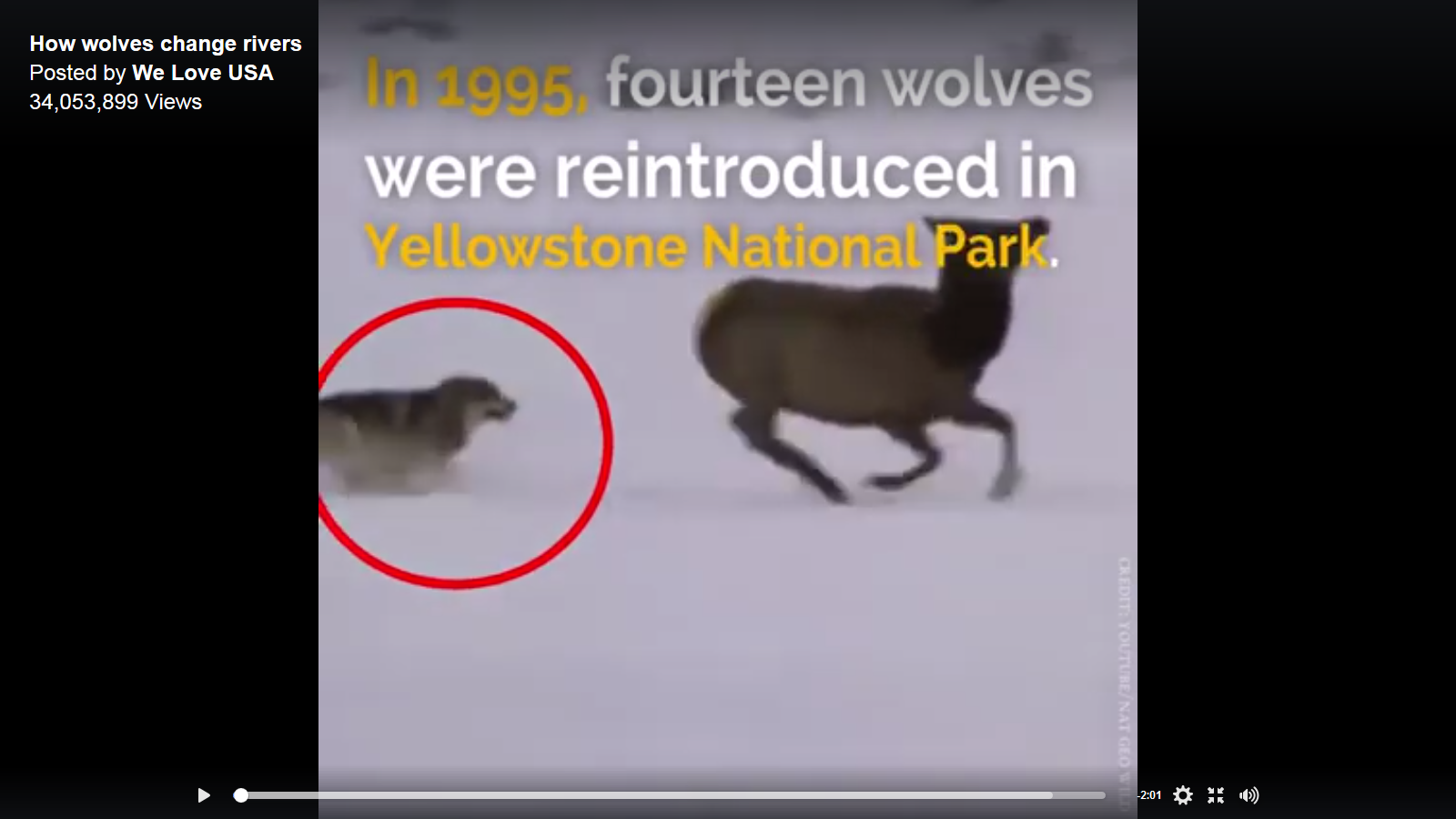 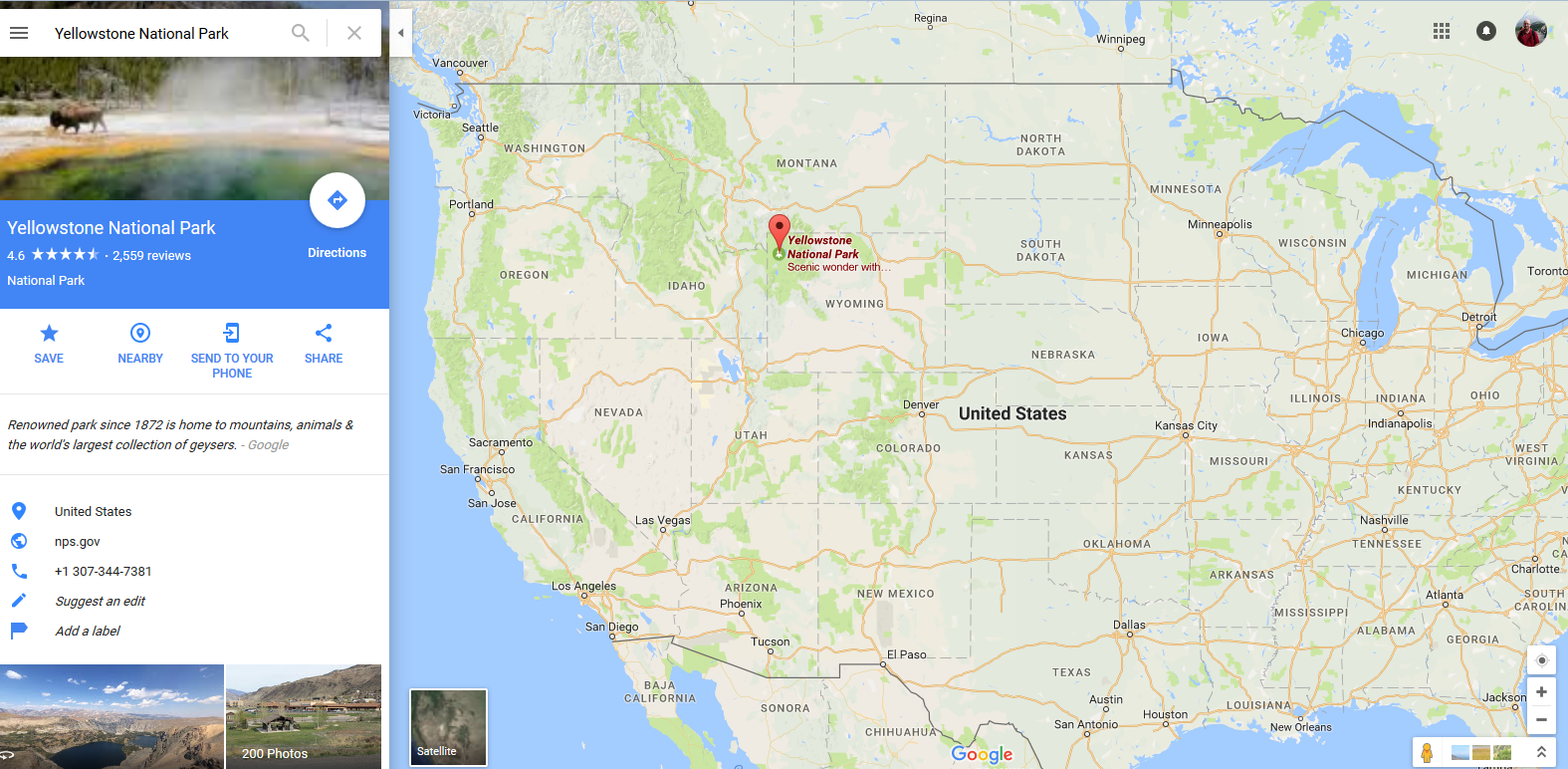 Put in the park again
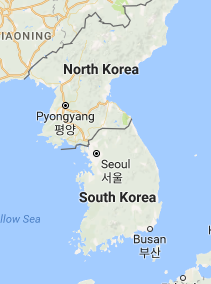 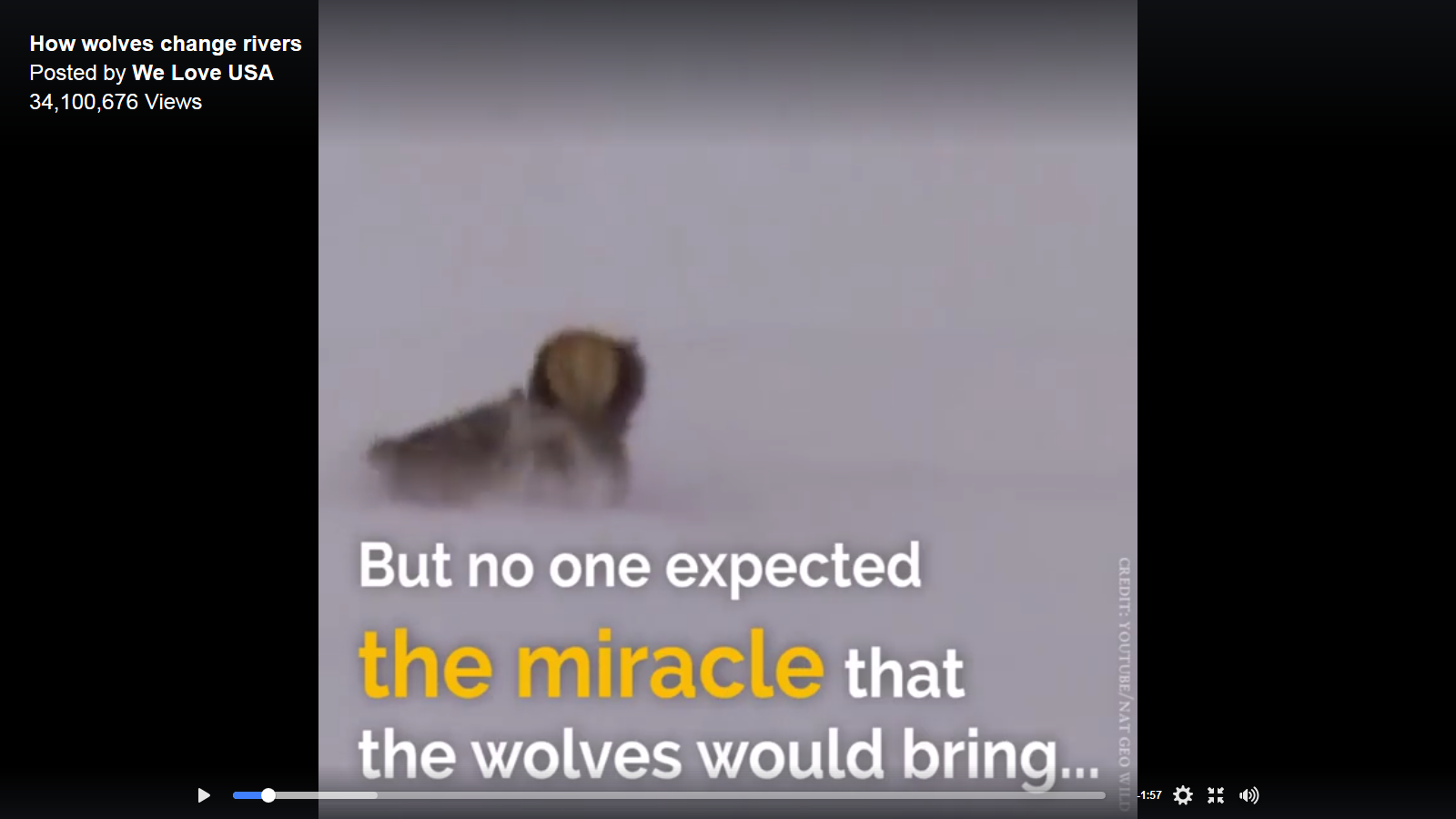 Amazing and Unbelievable
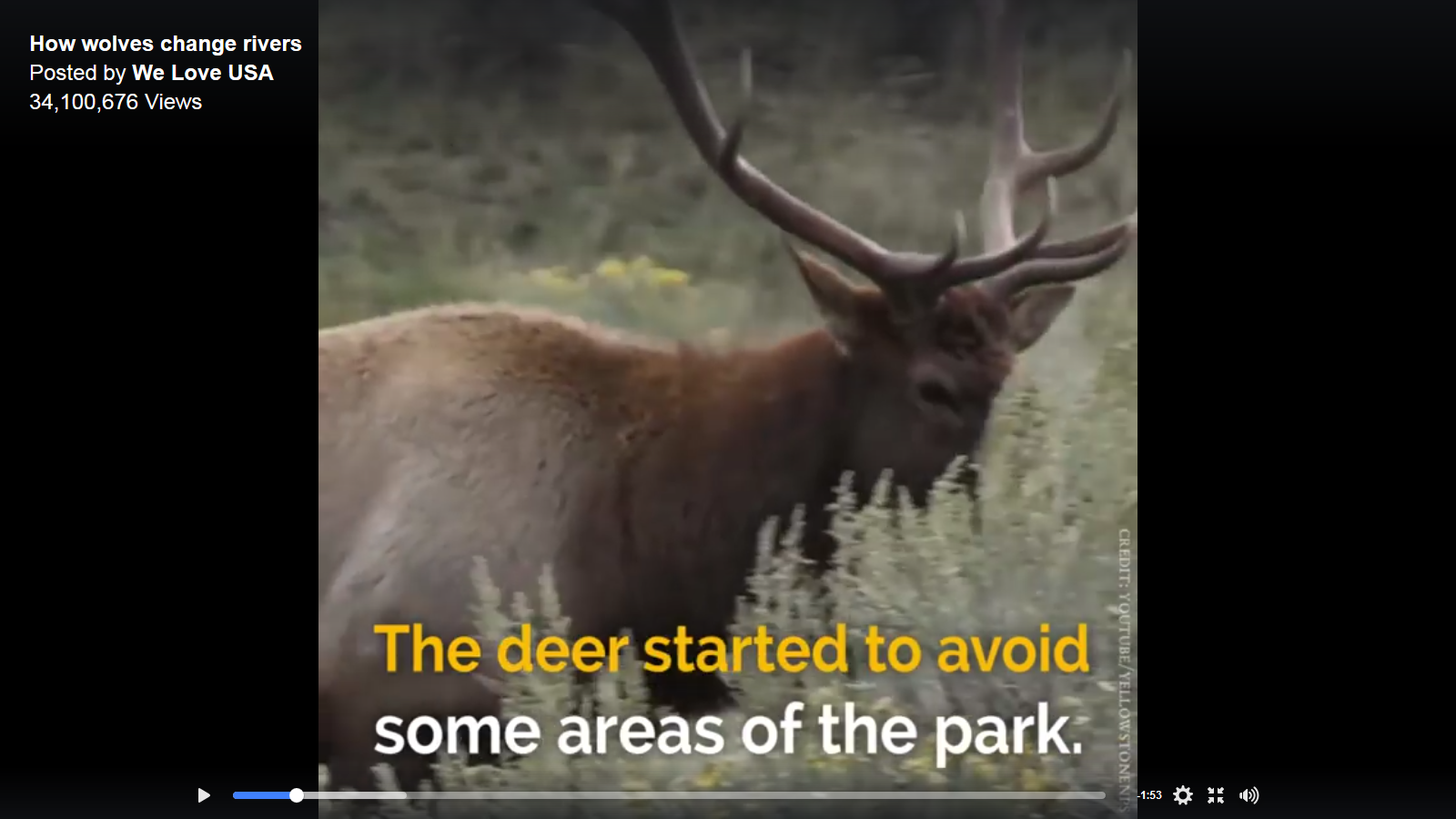 Why?
Don’t go to
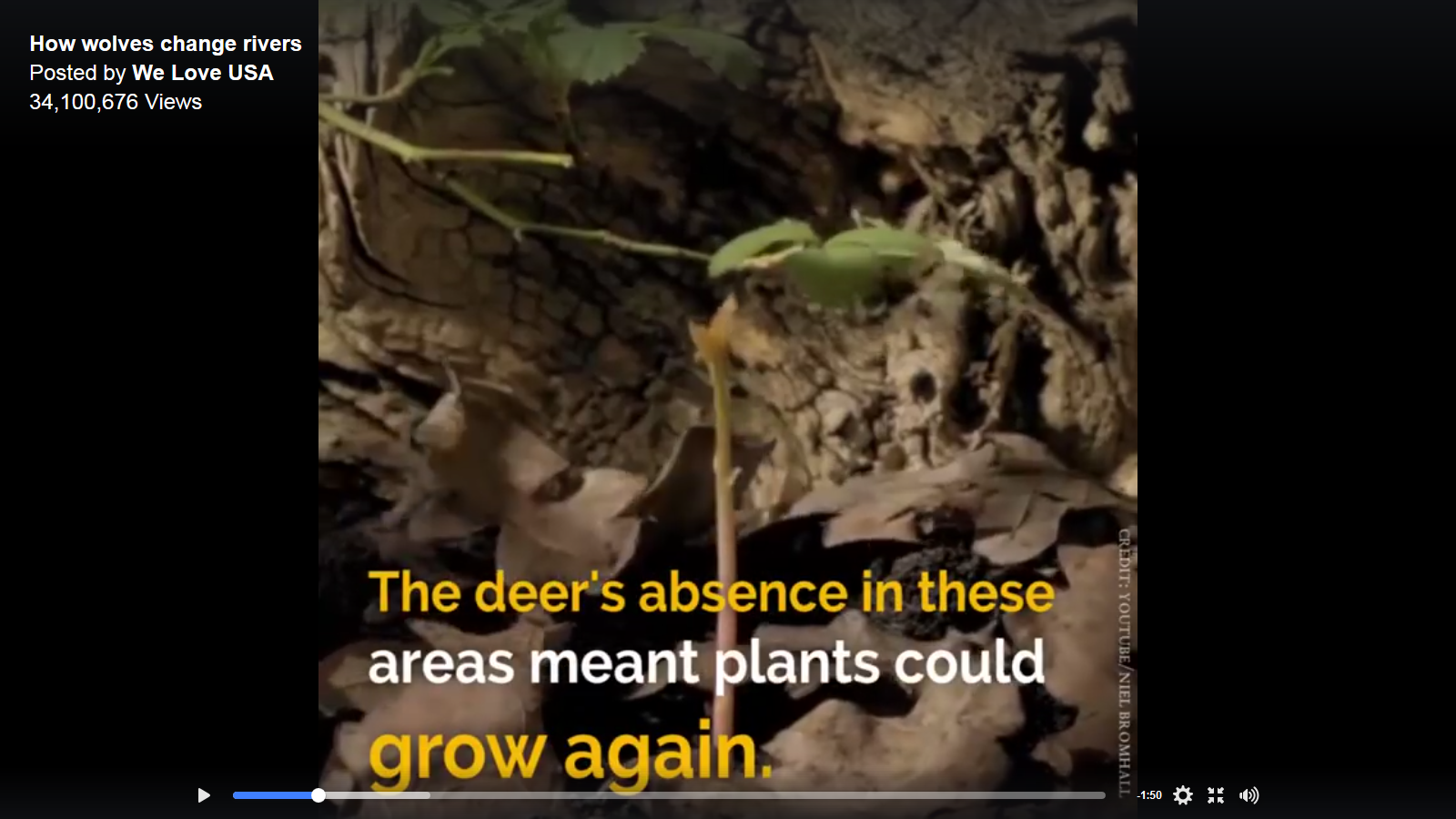 Not there
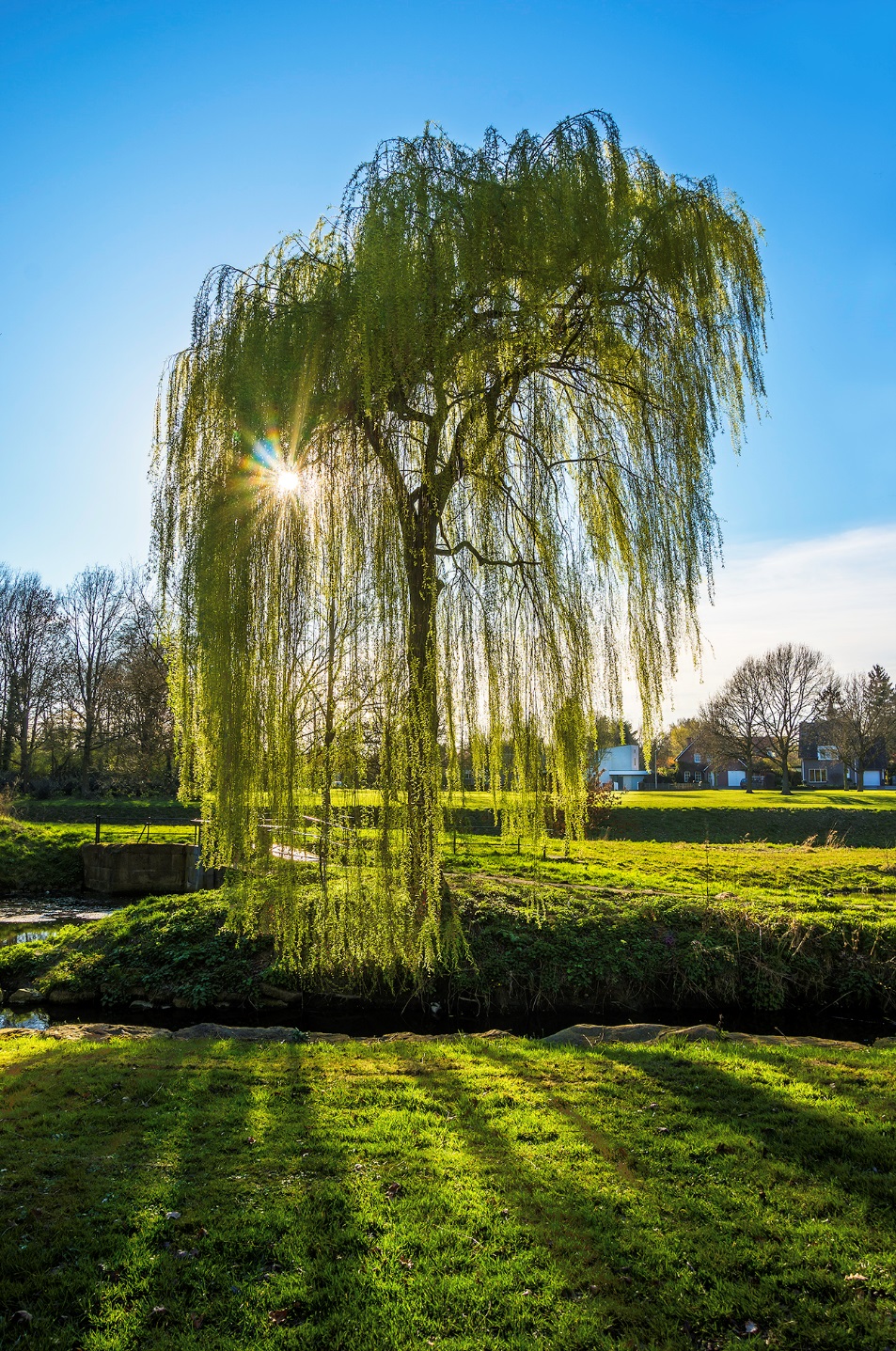 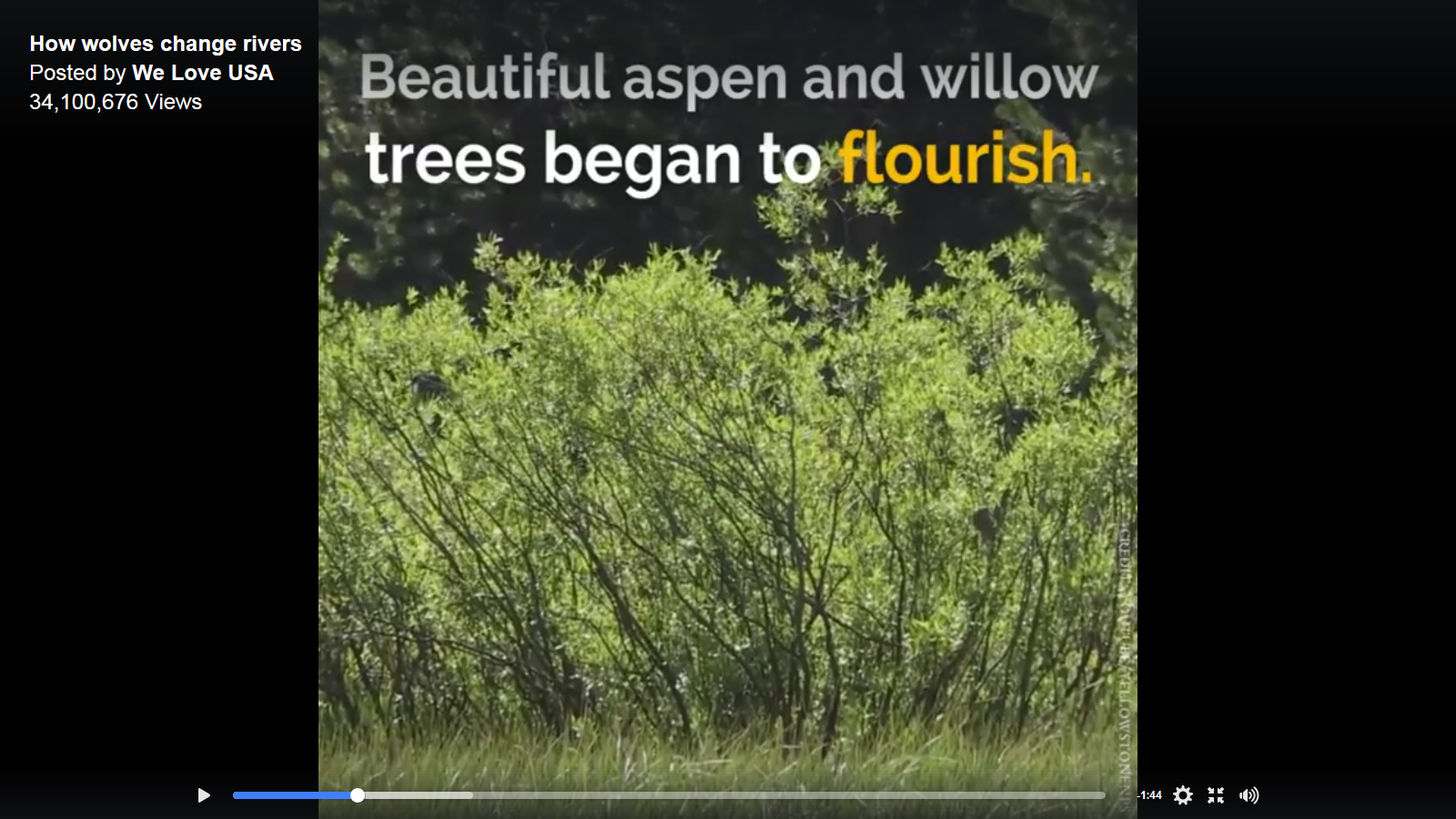 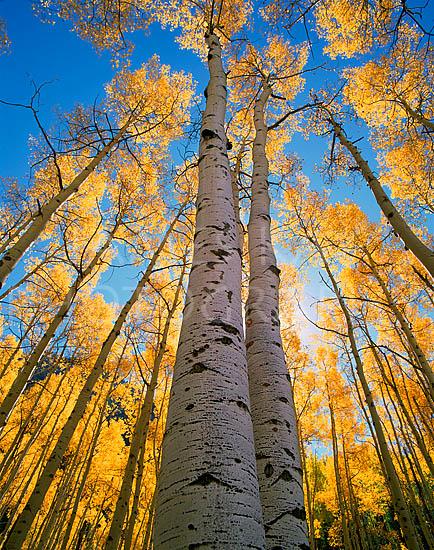 Do very well.
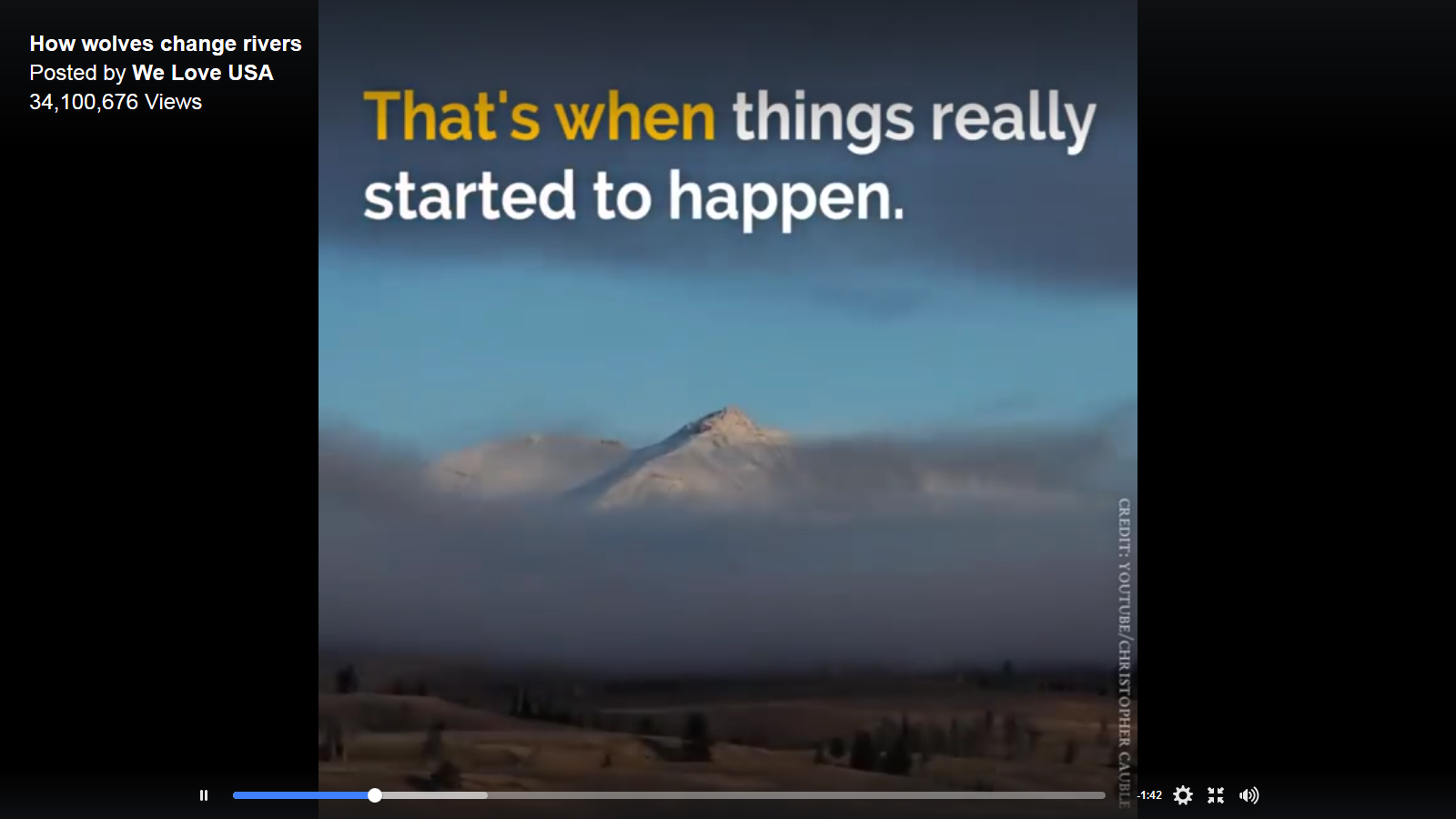 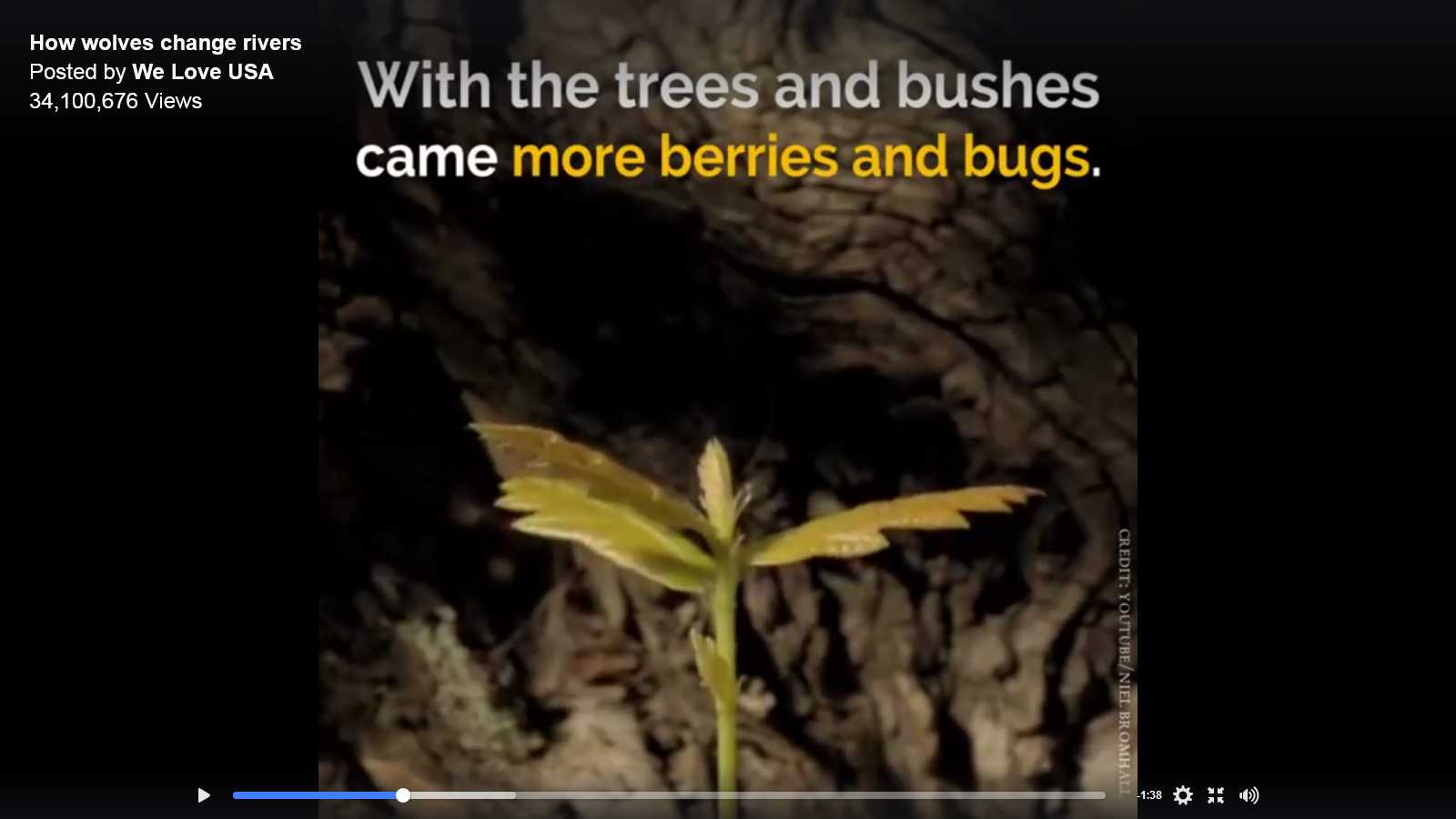 Insects
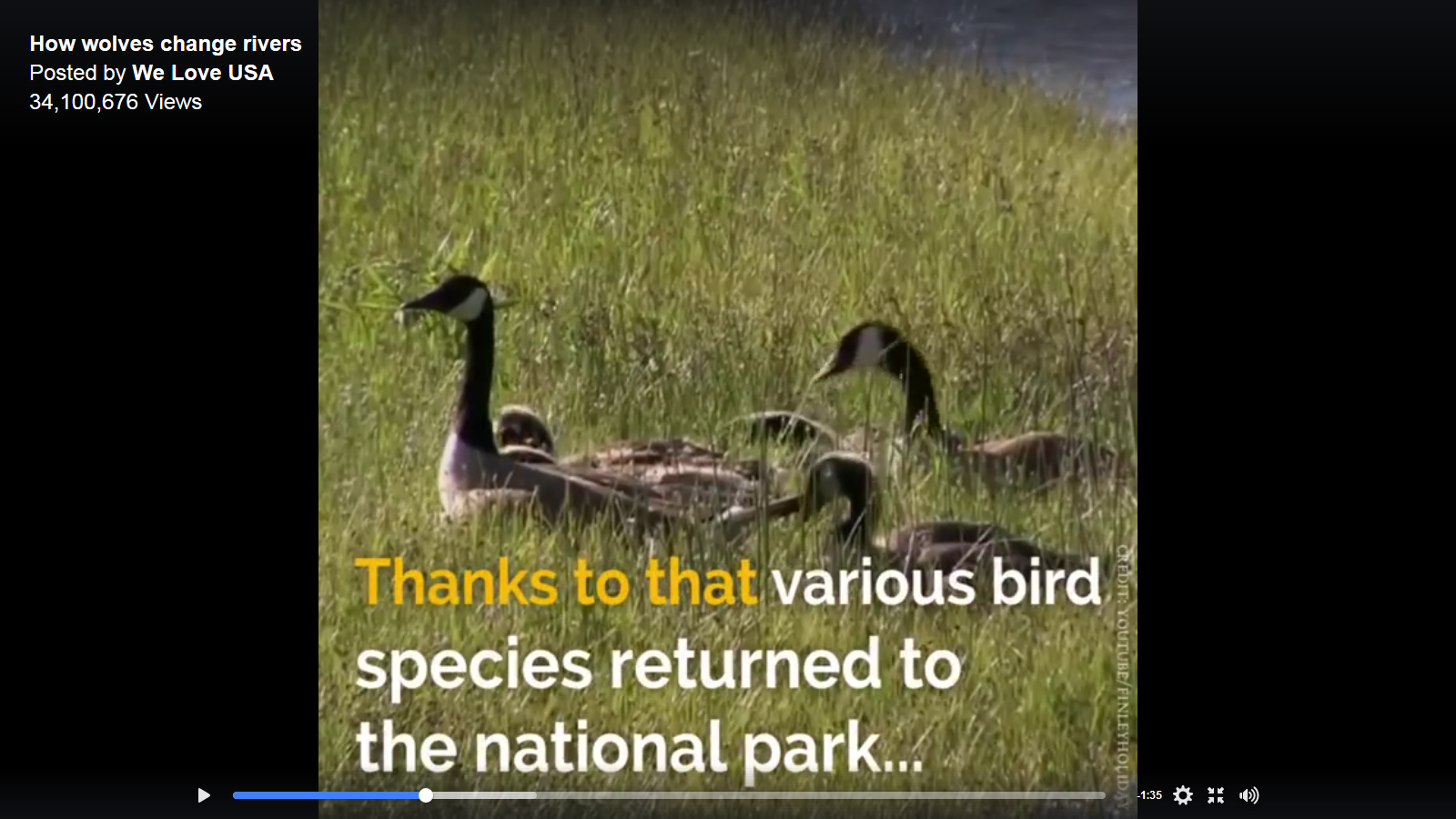 Many different
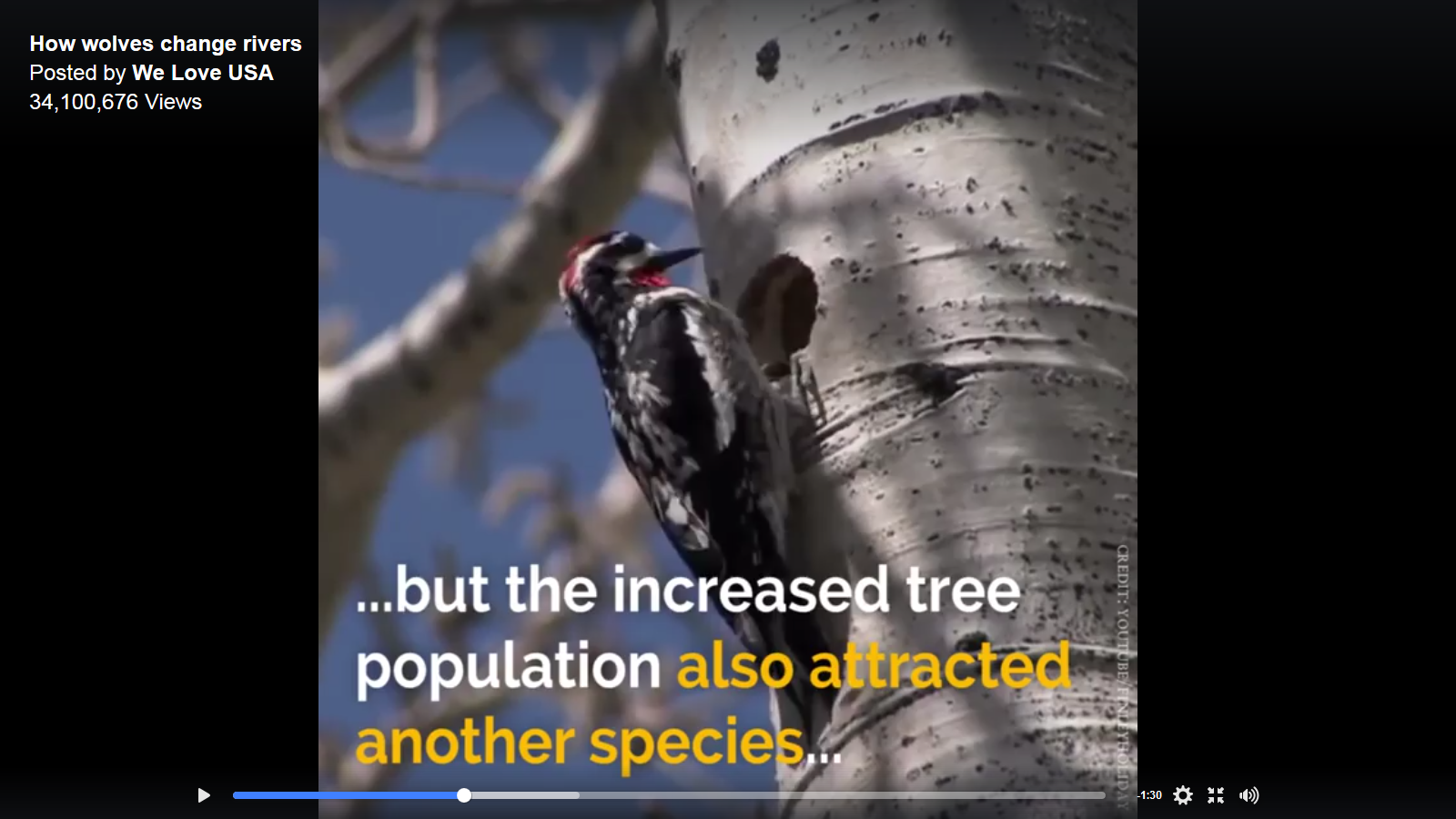 Go up
Want to come
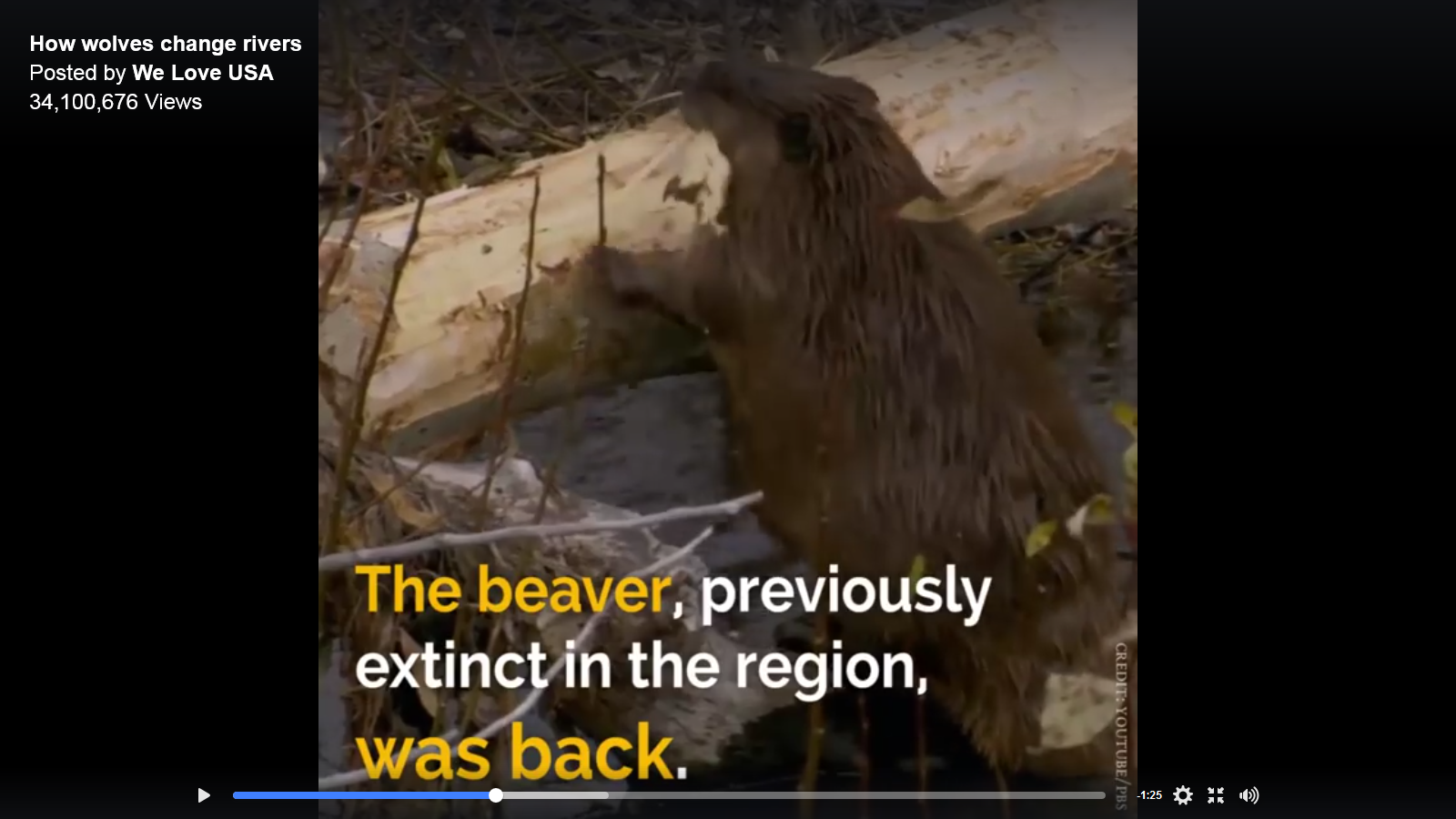 All dead
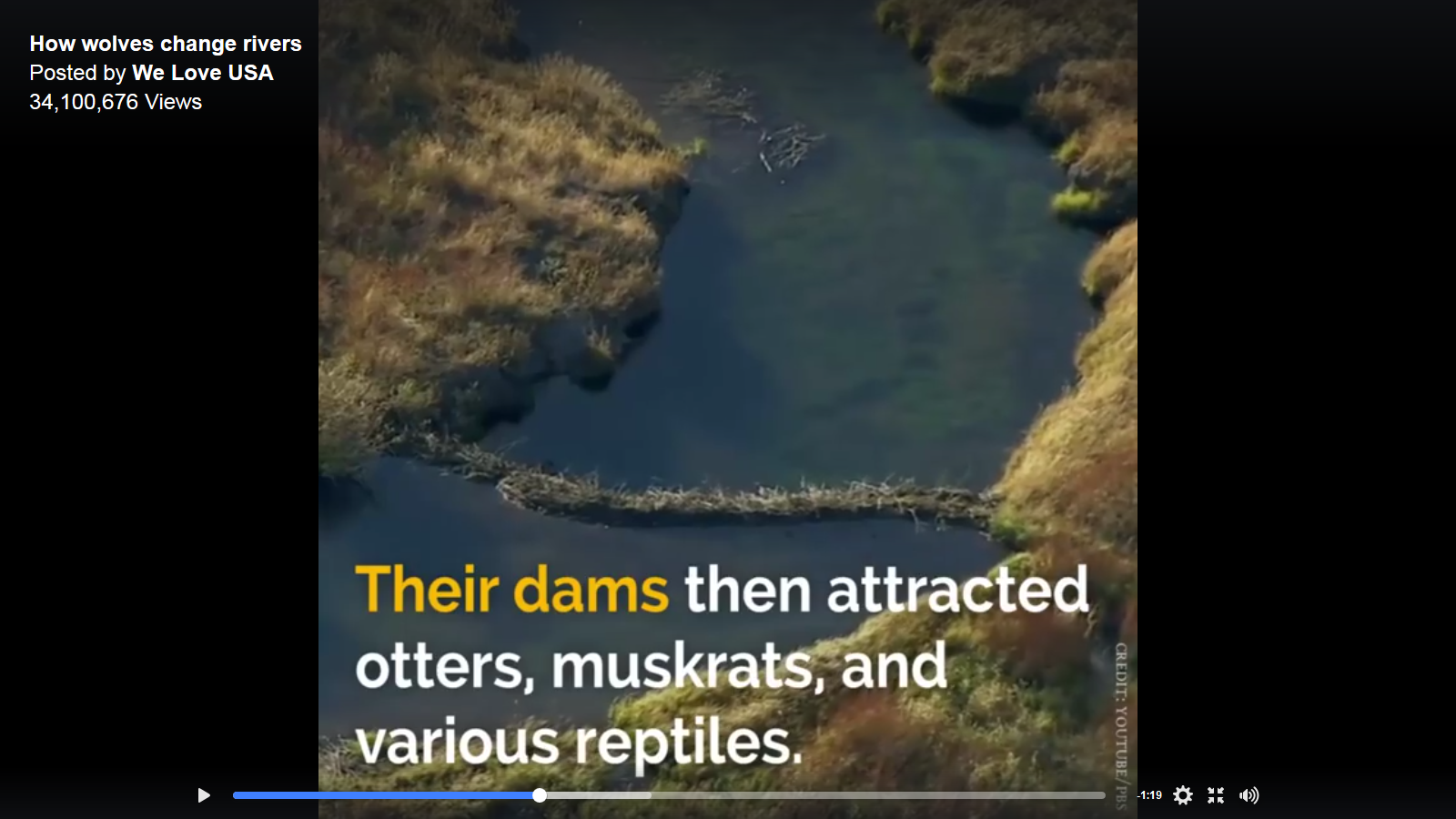 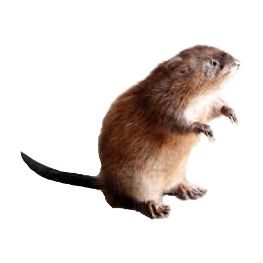 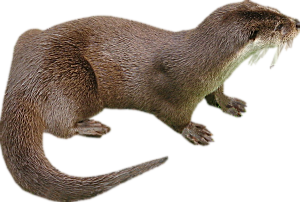 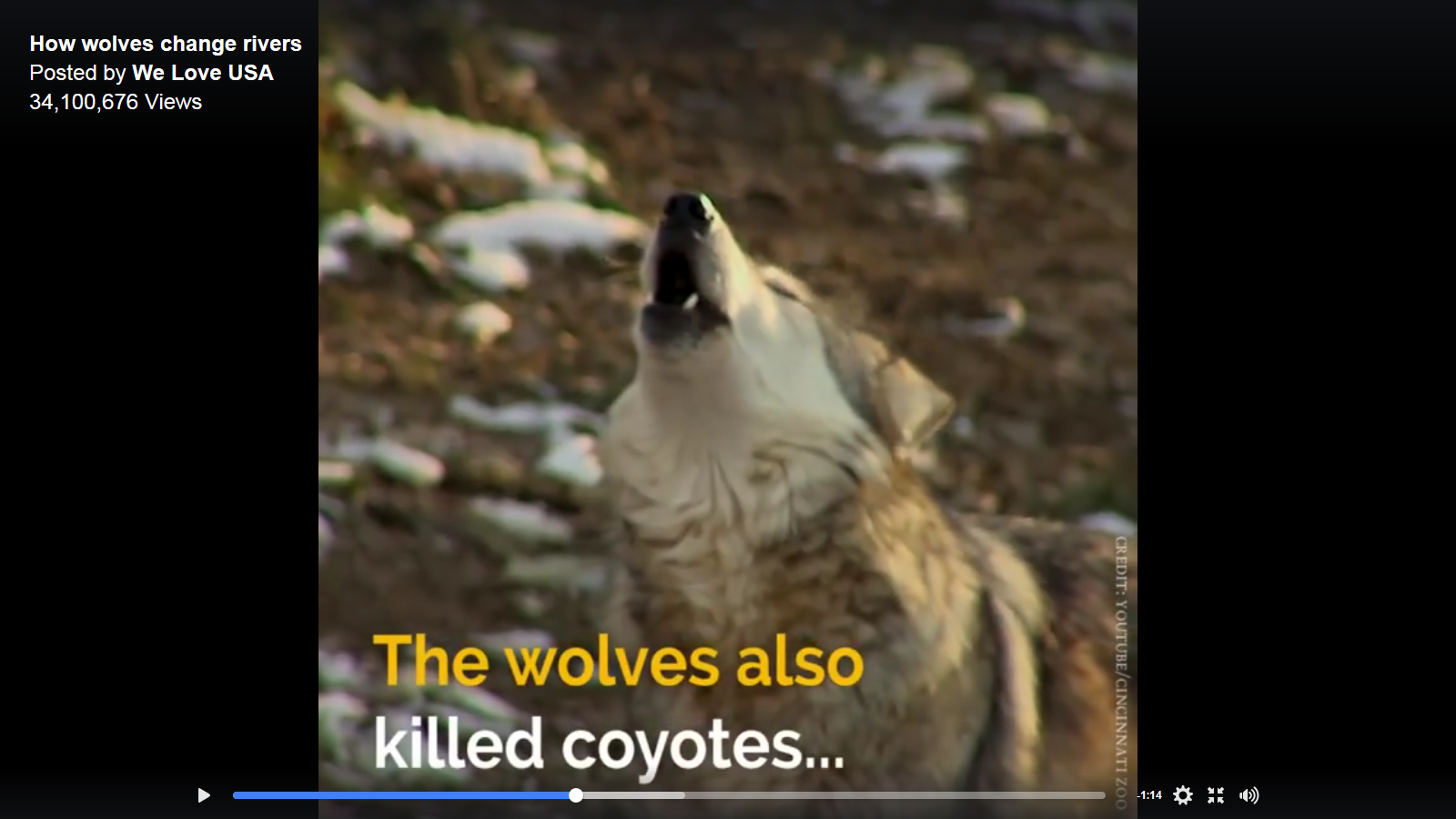 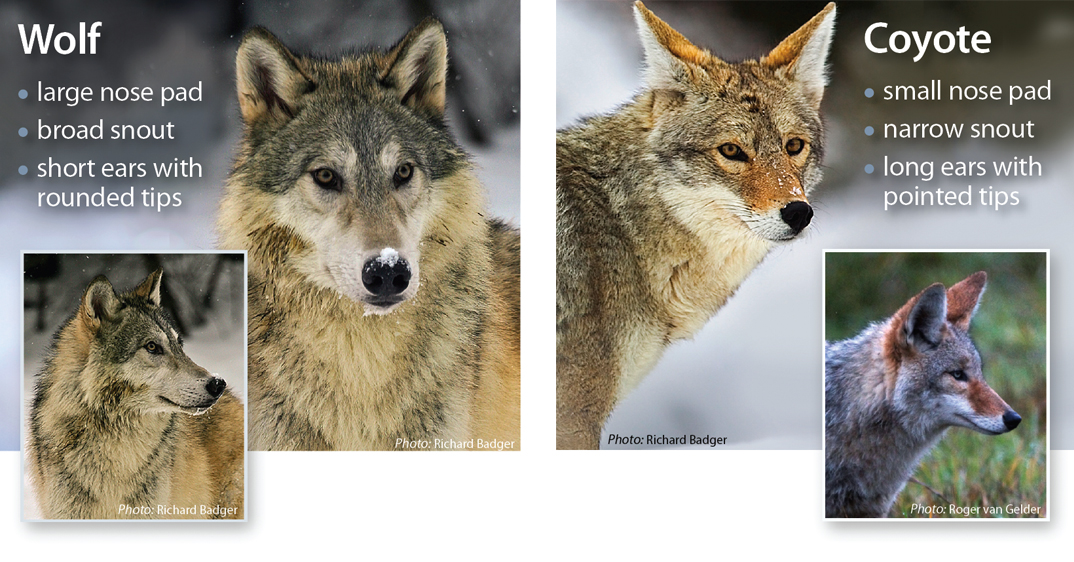 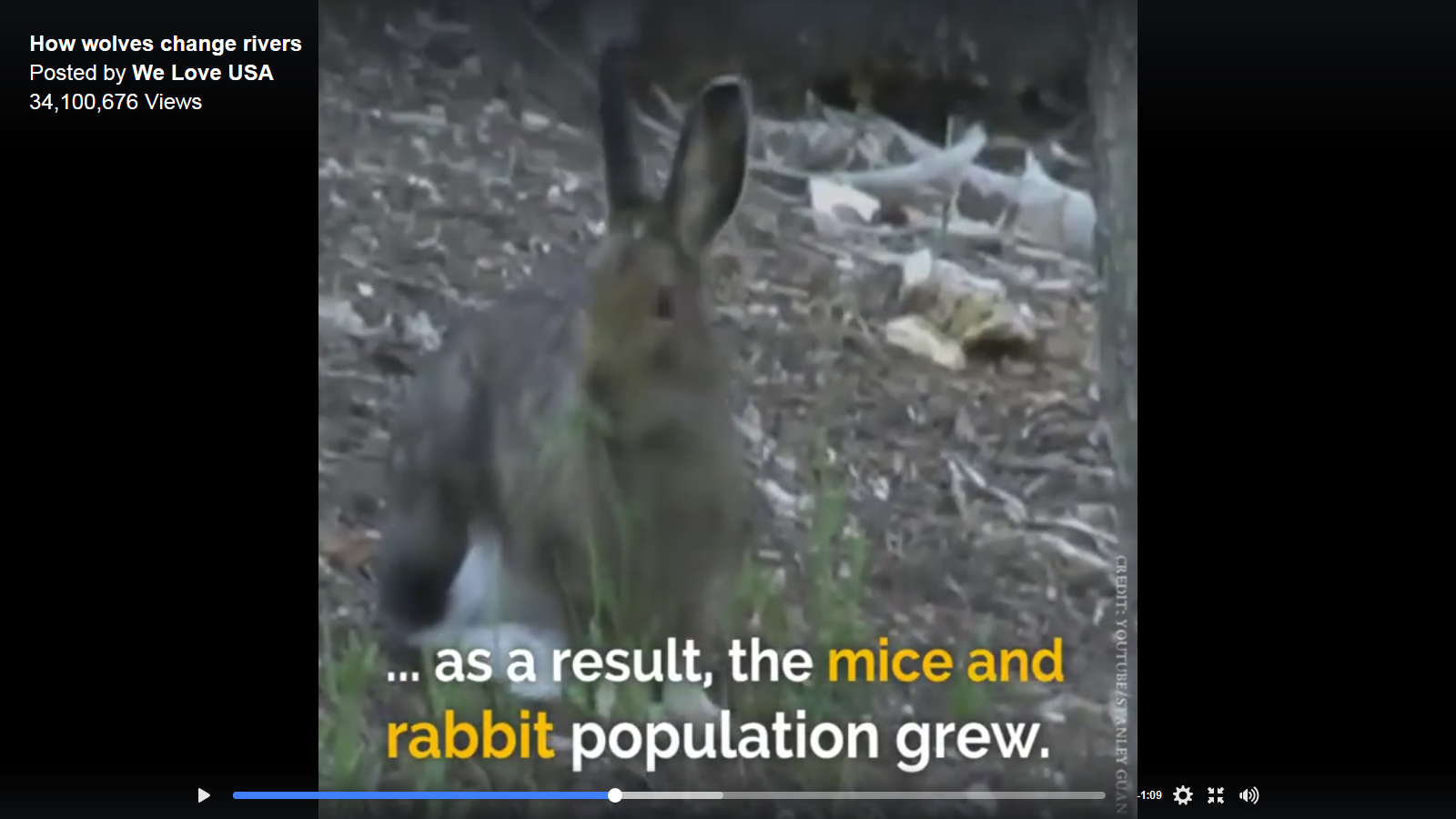 How many
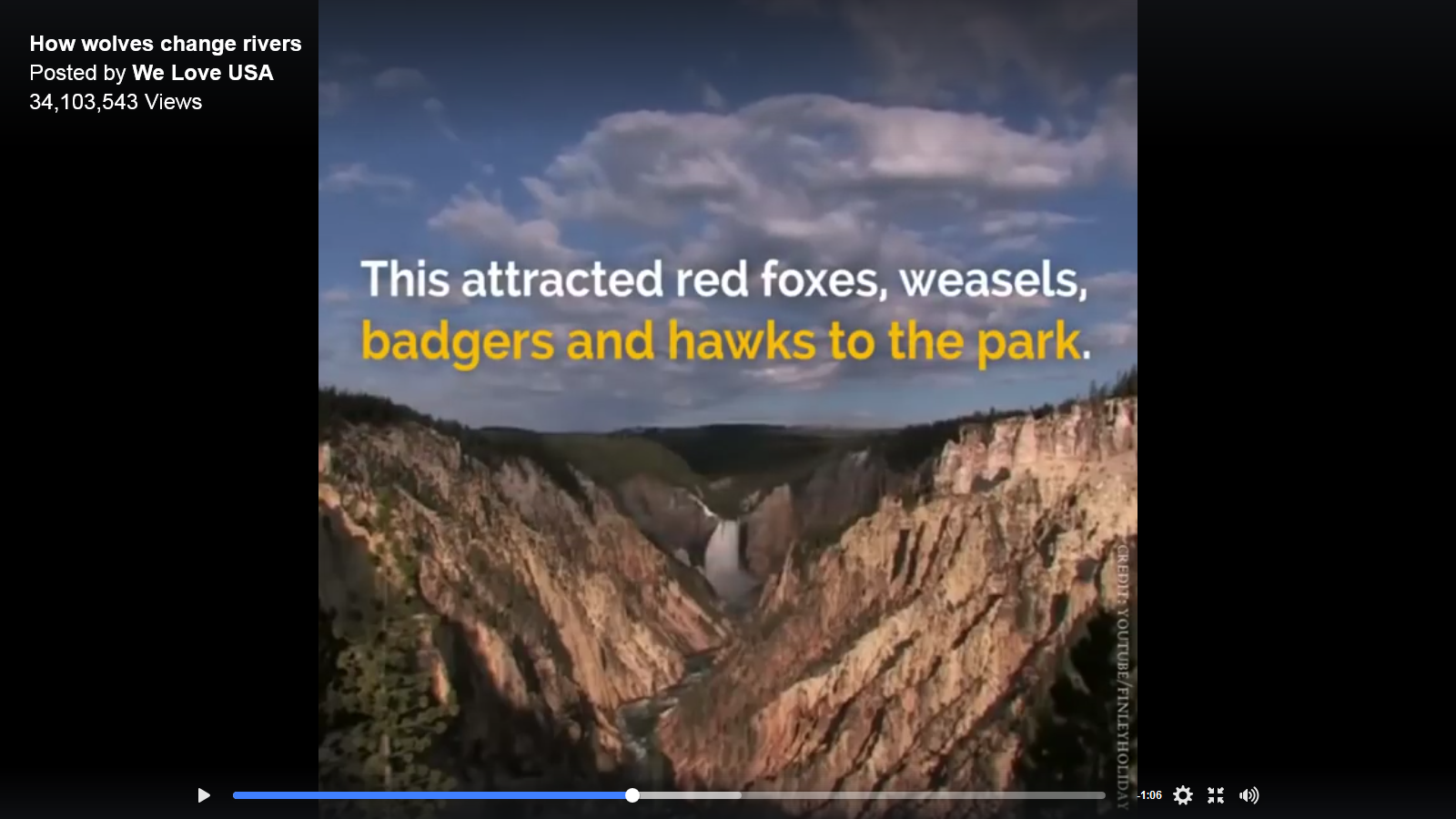 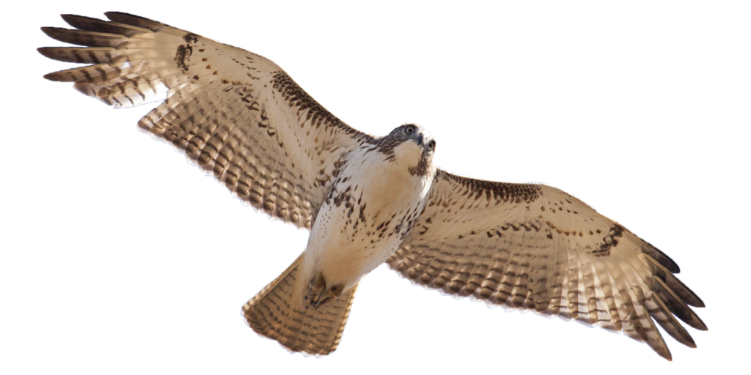 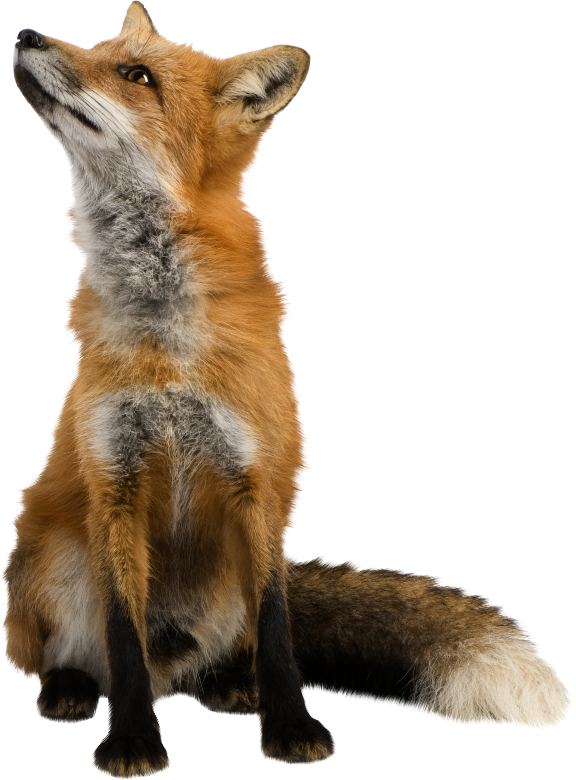 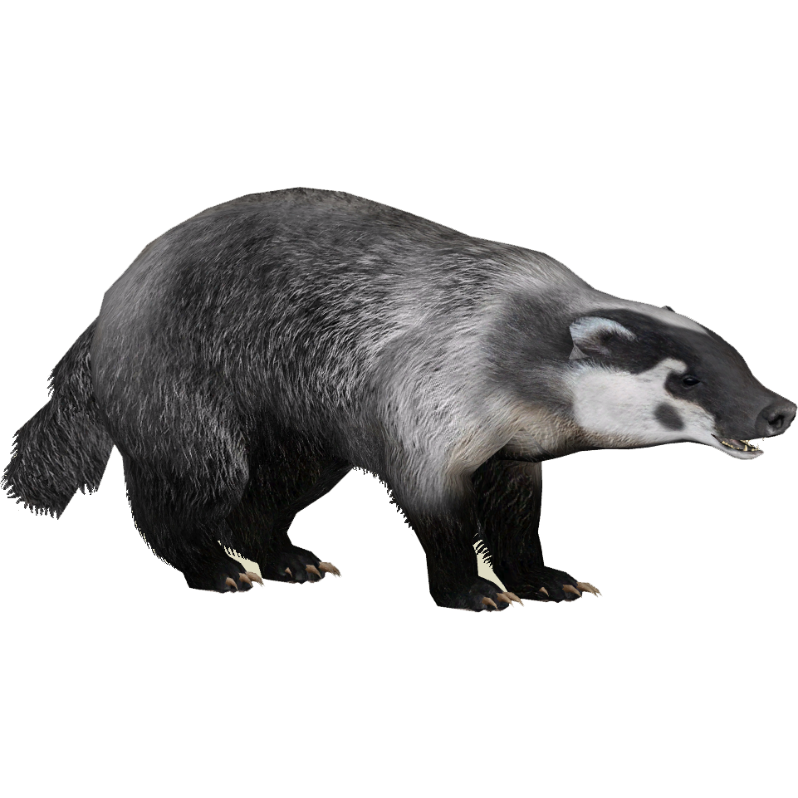 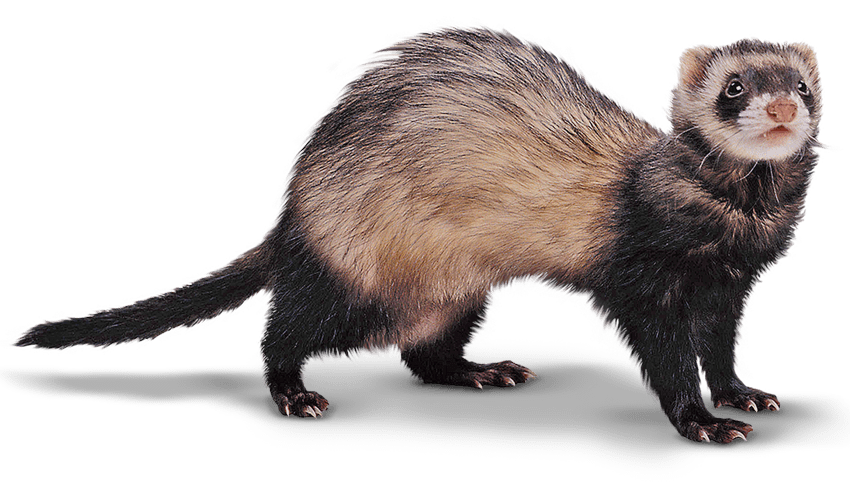 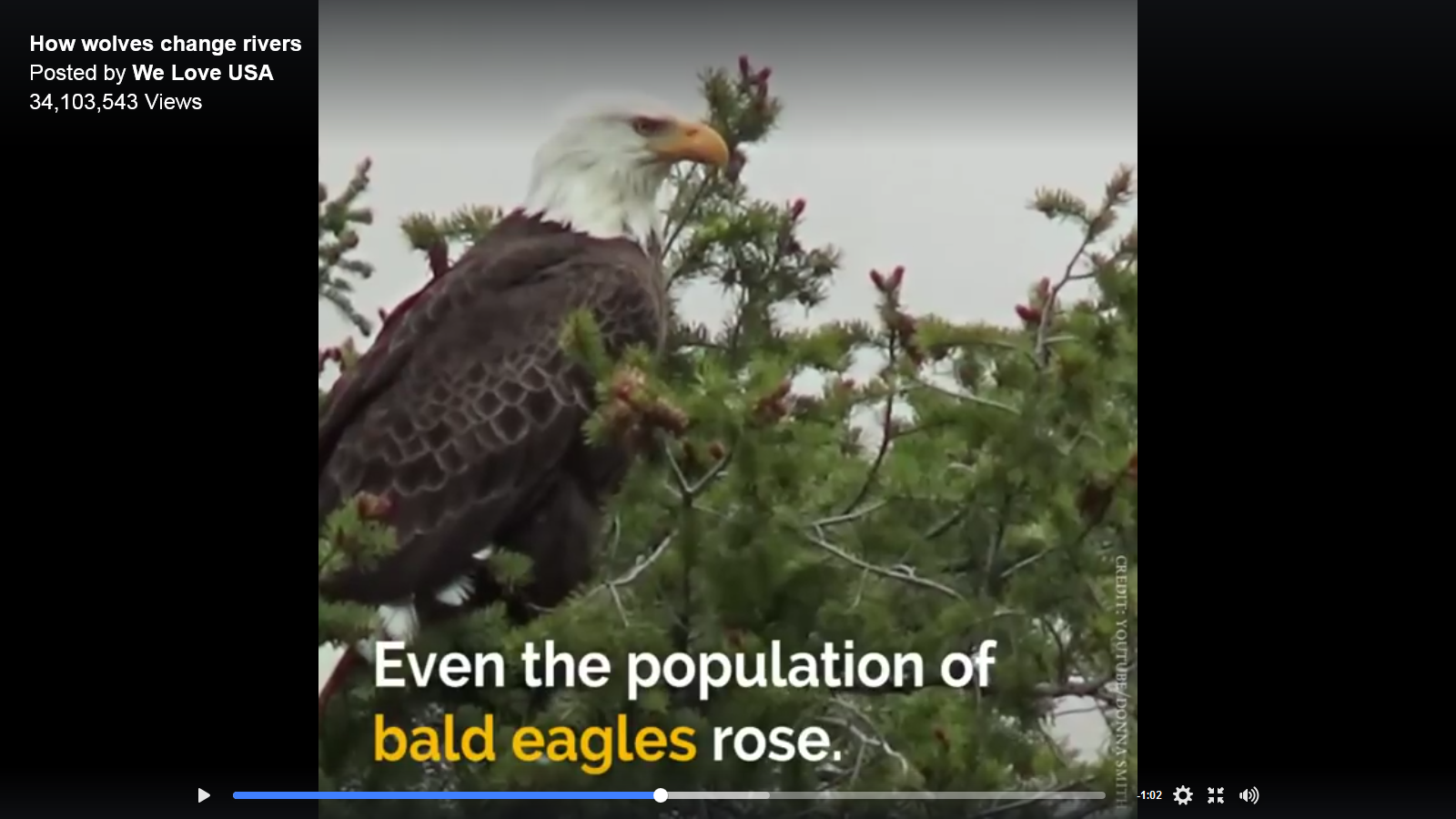 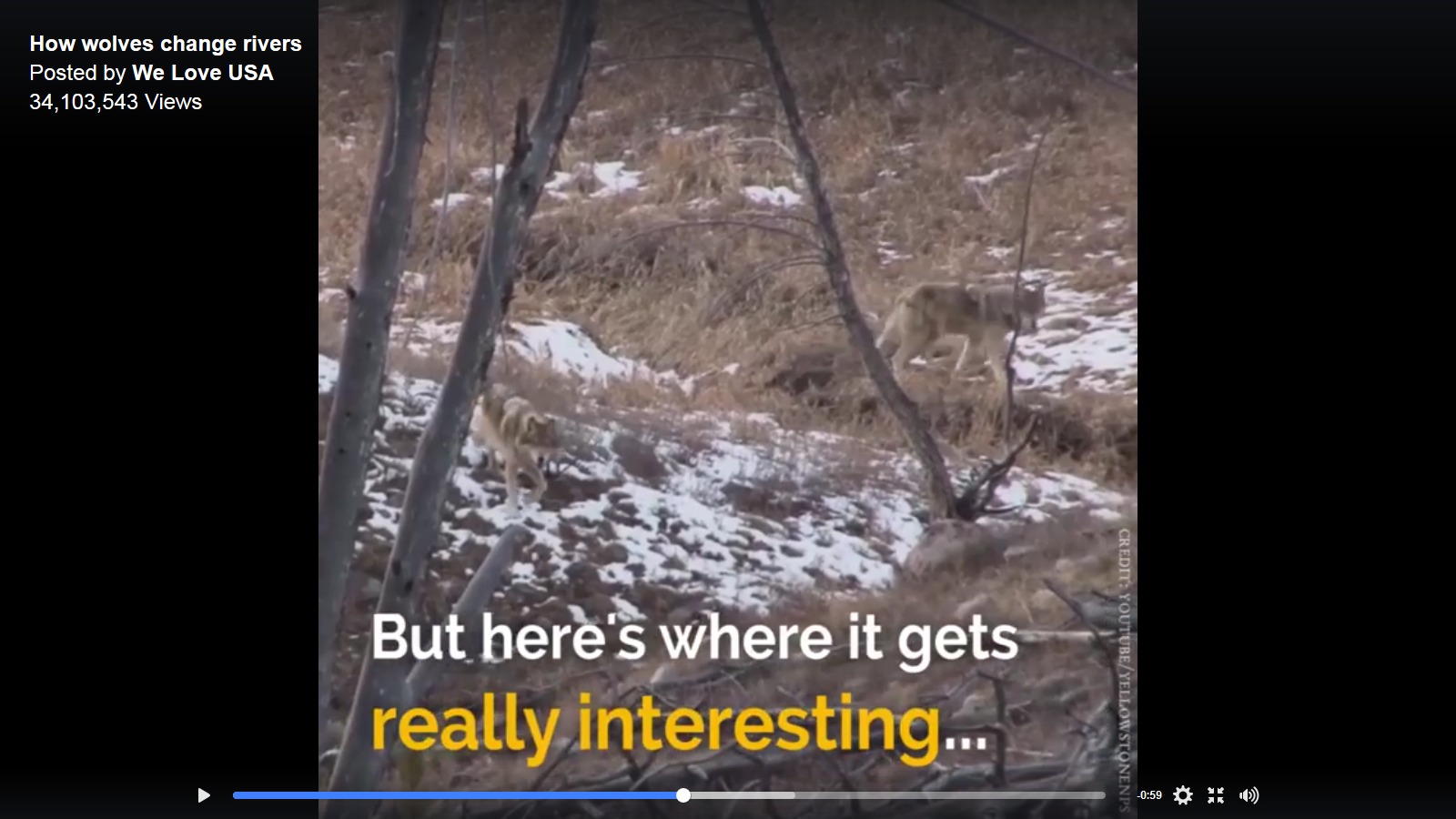 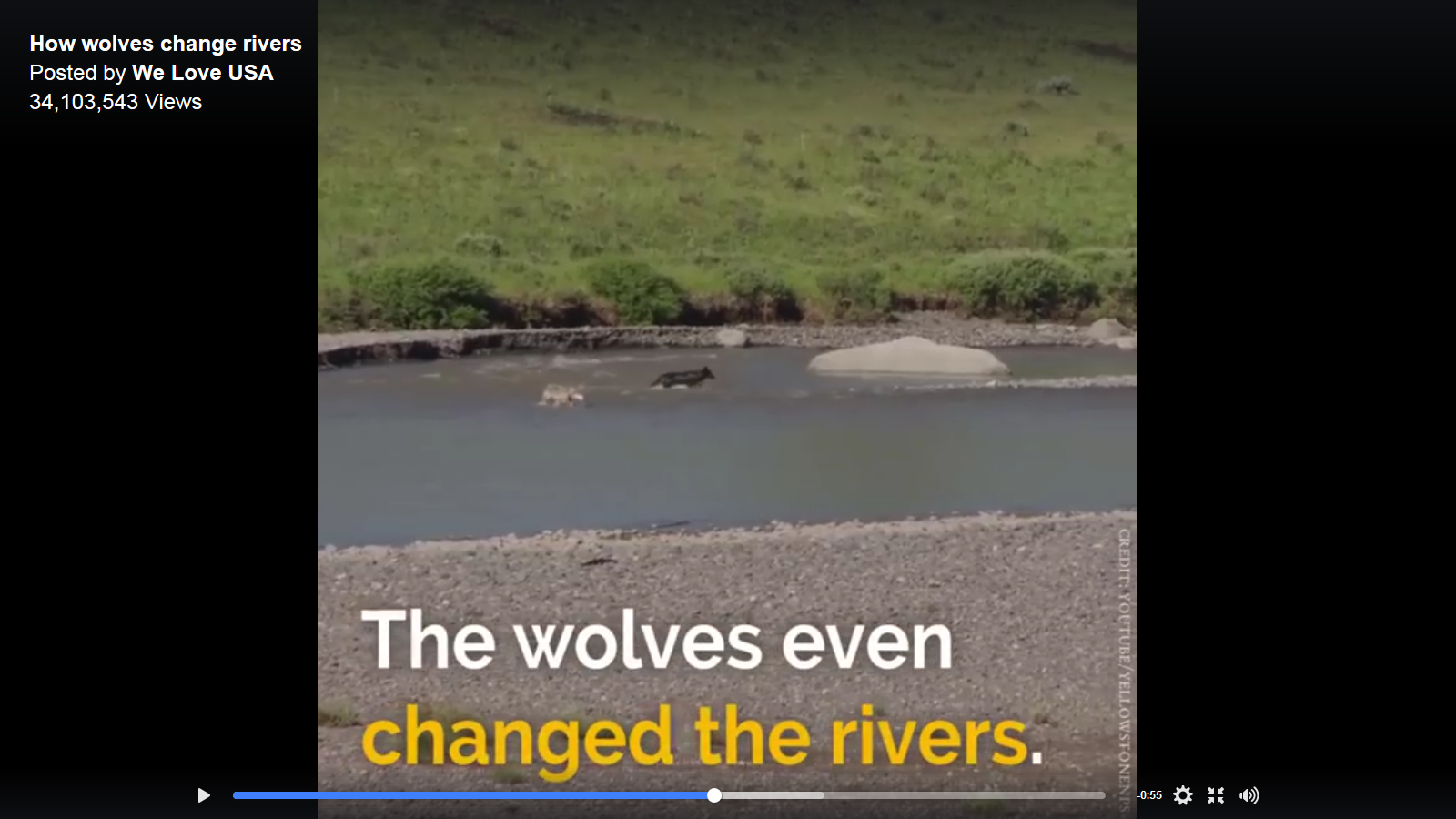 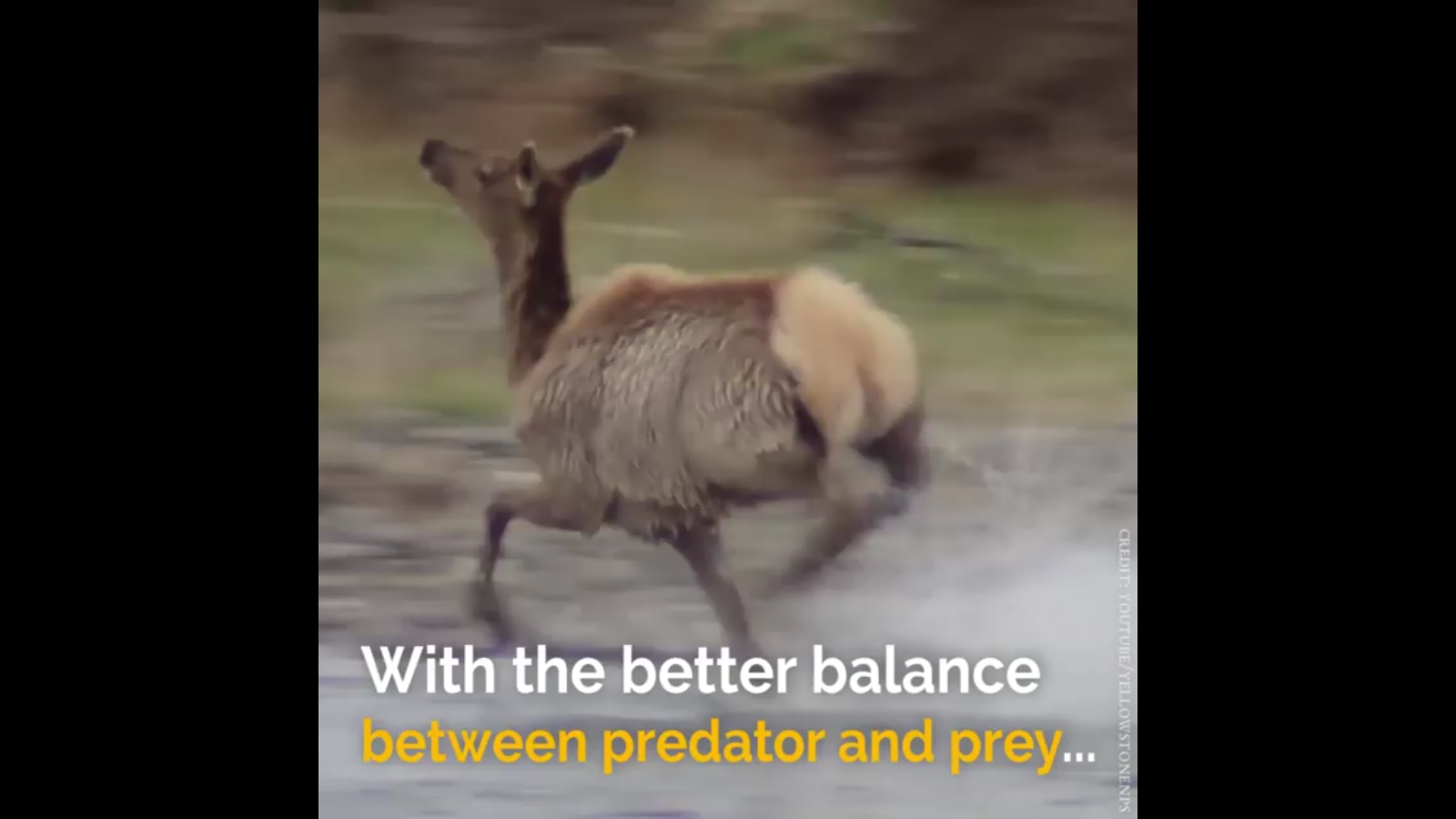 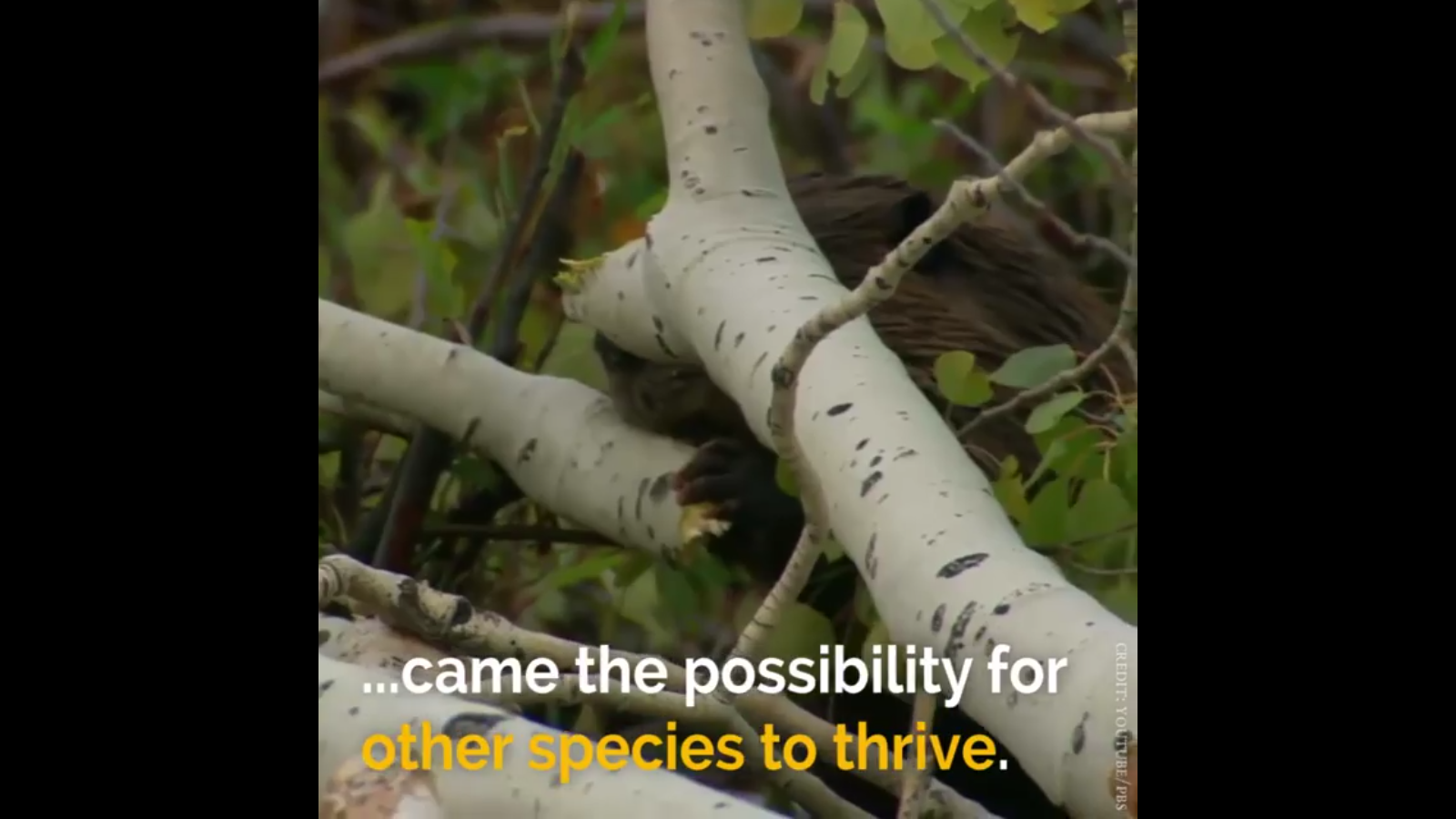 Do very well
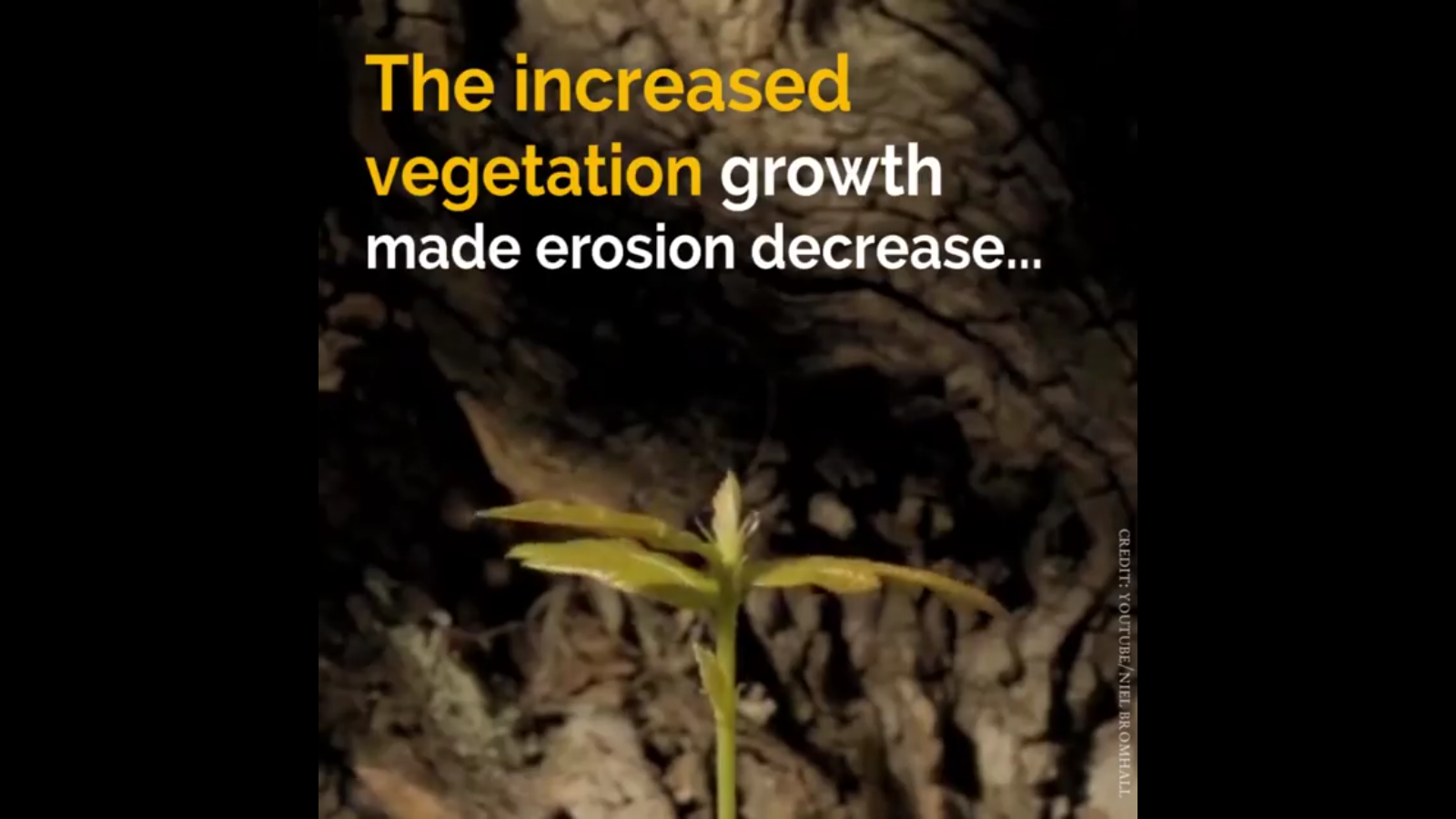 Trees, grass, flowers
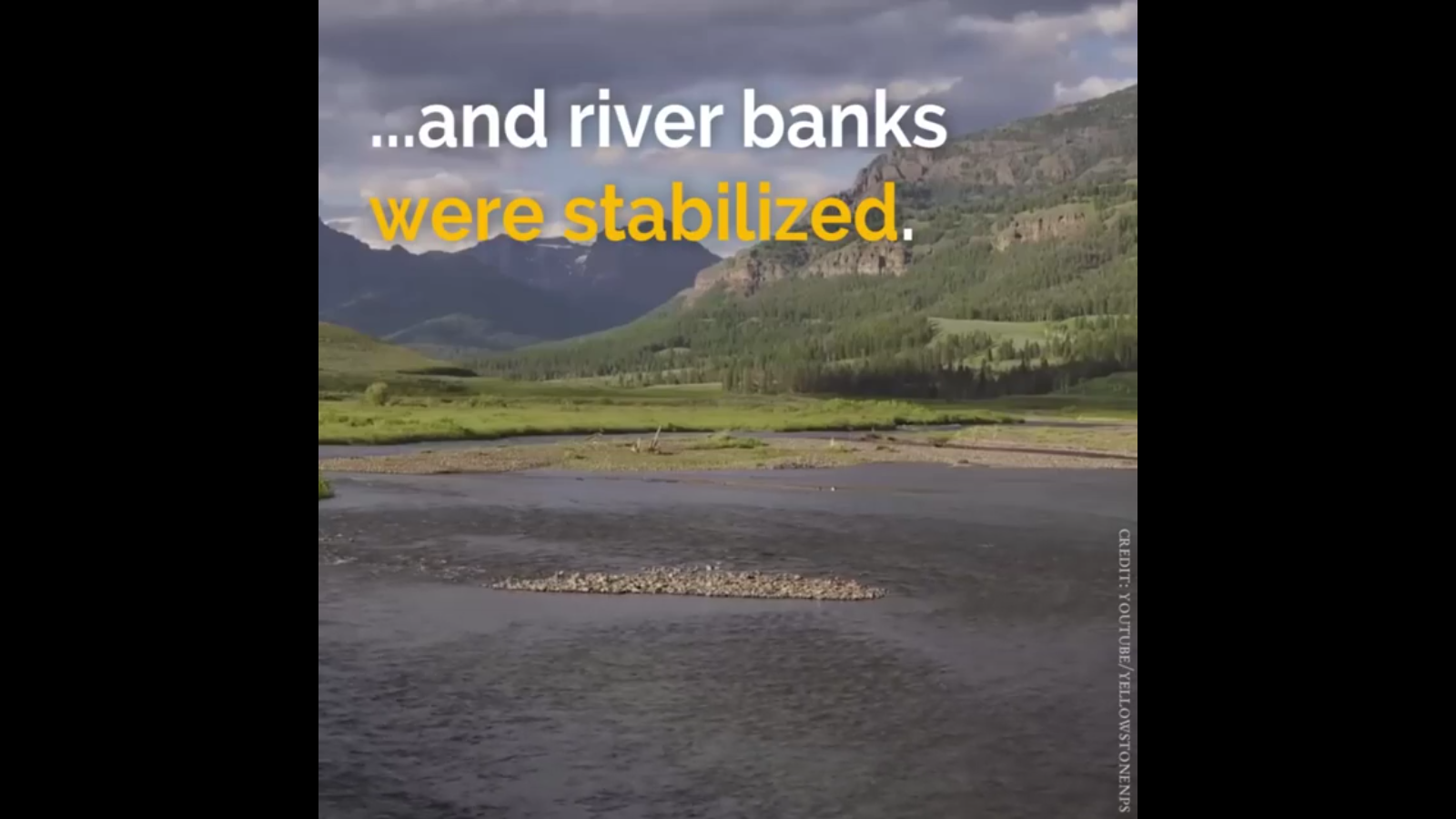 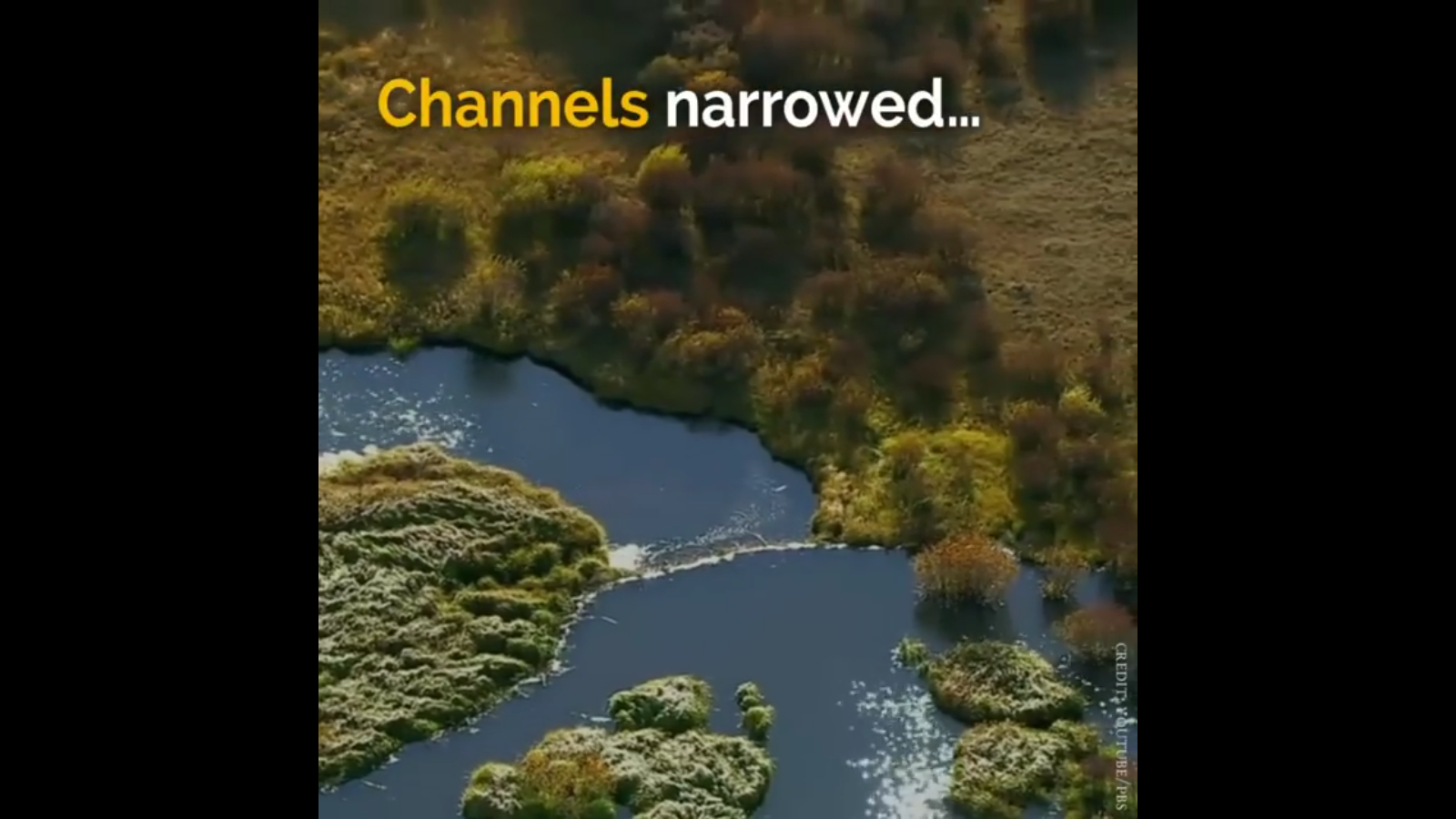 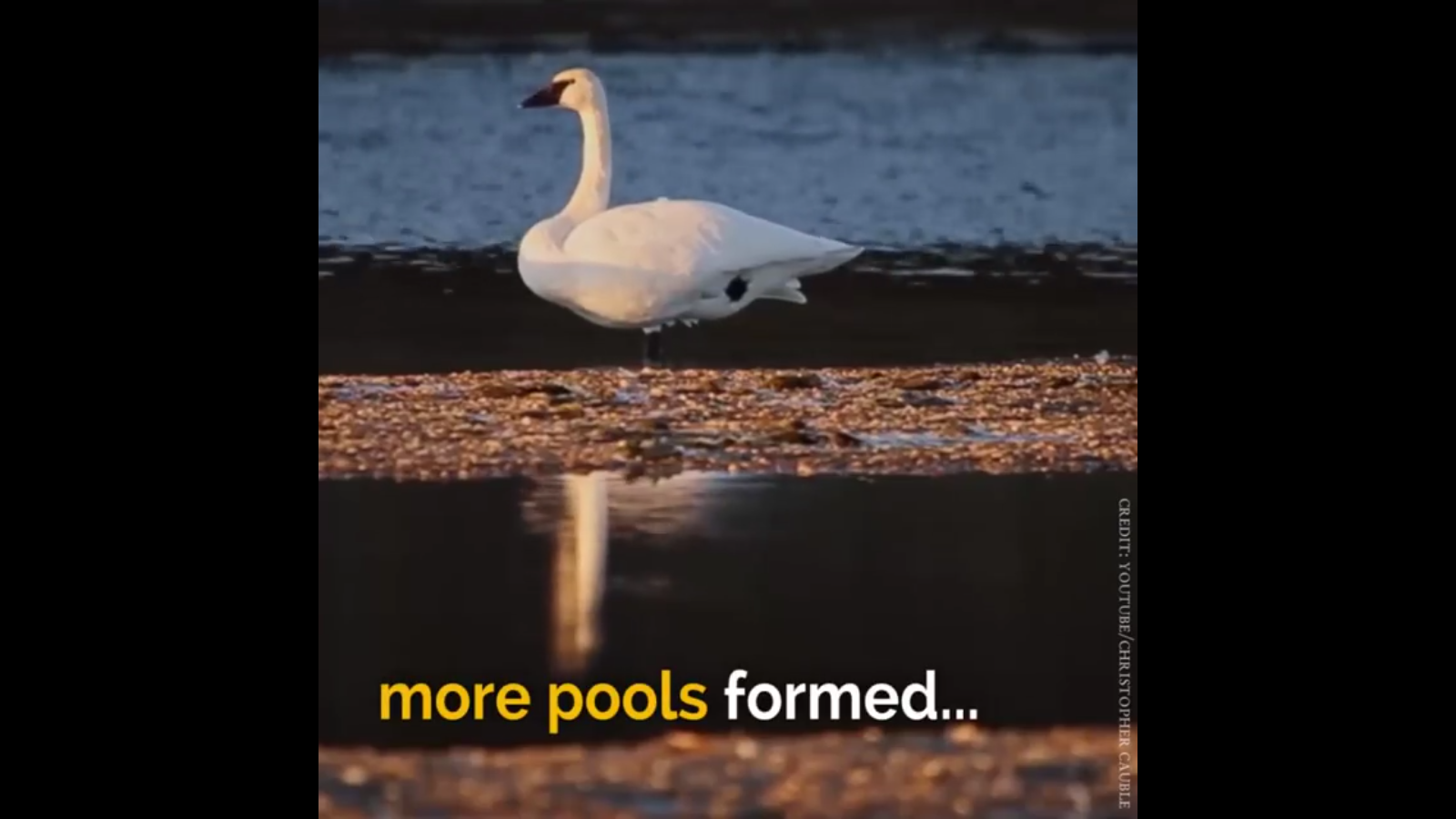 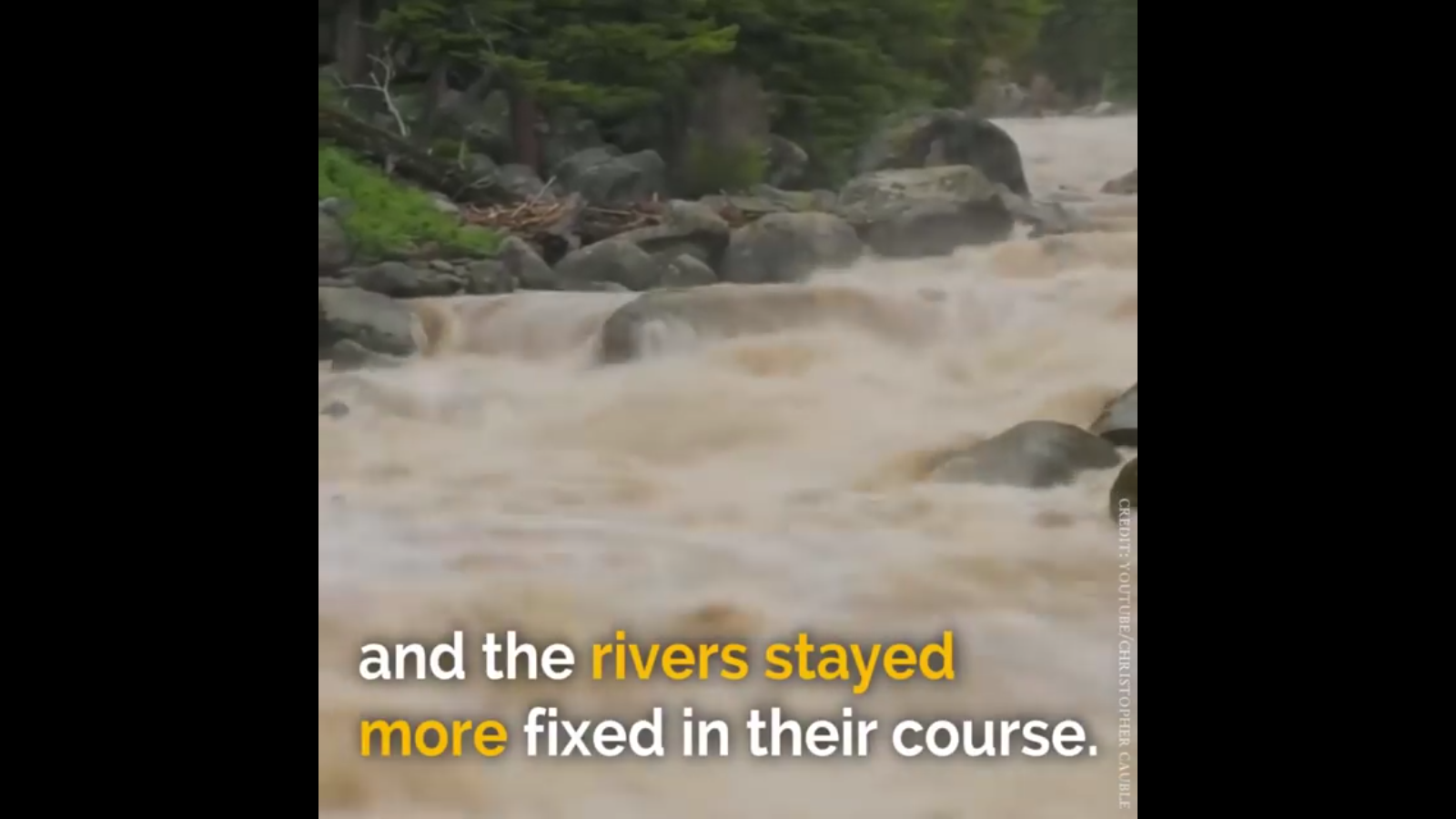 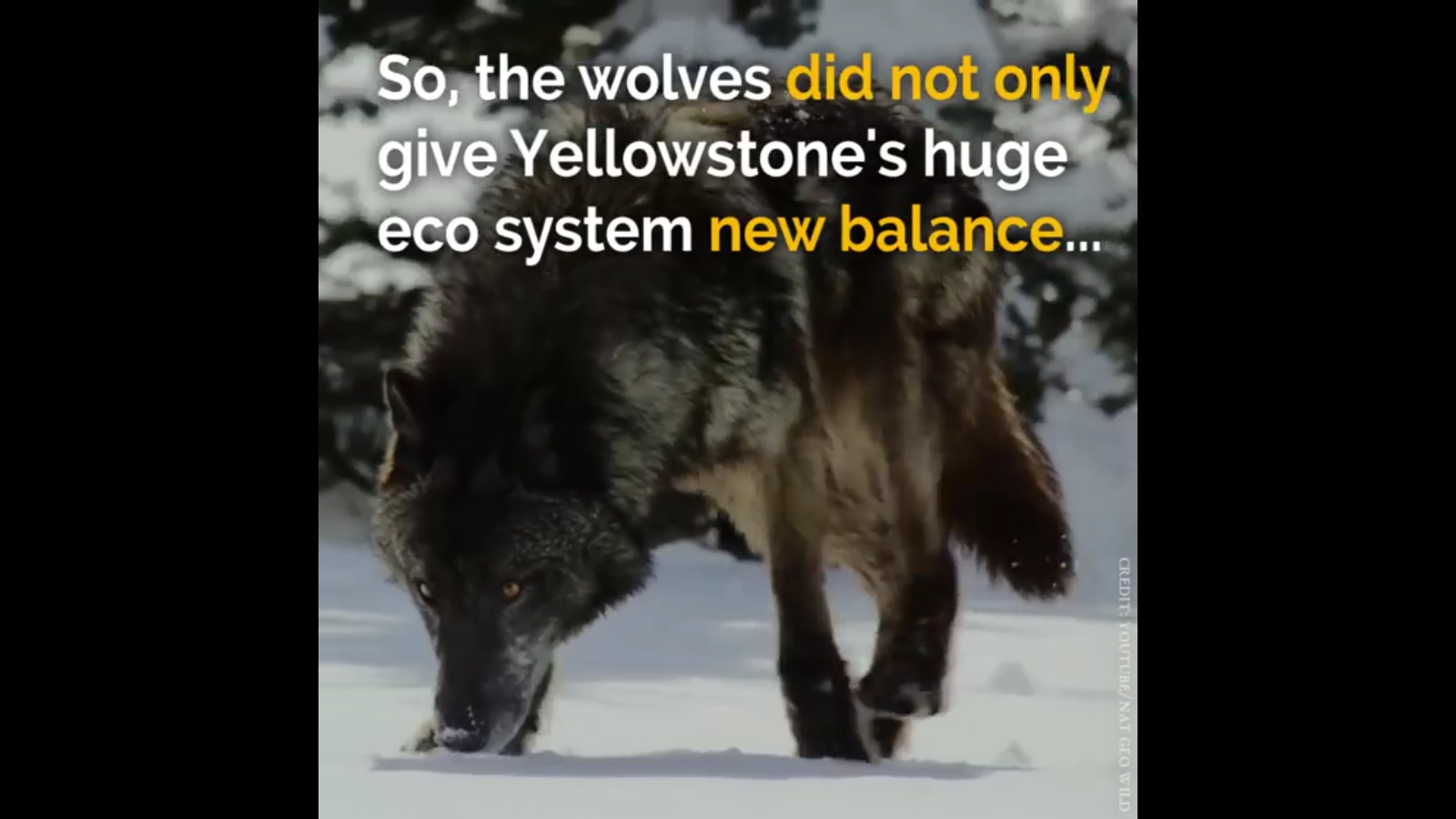 What is the ecosystem?
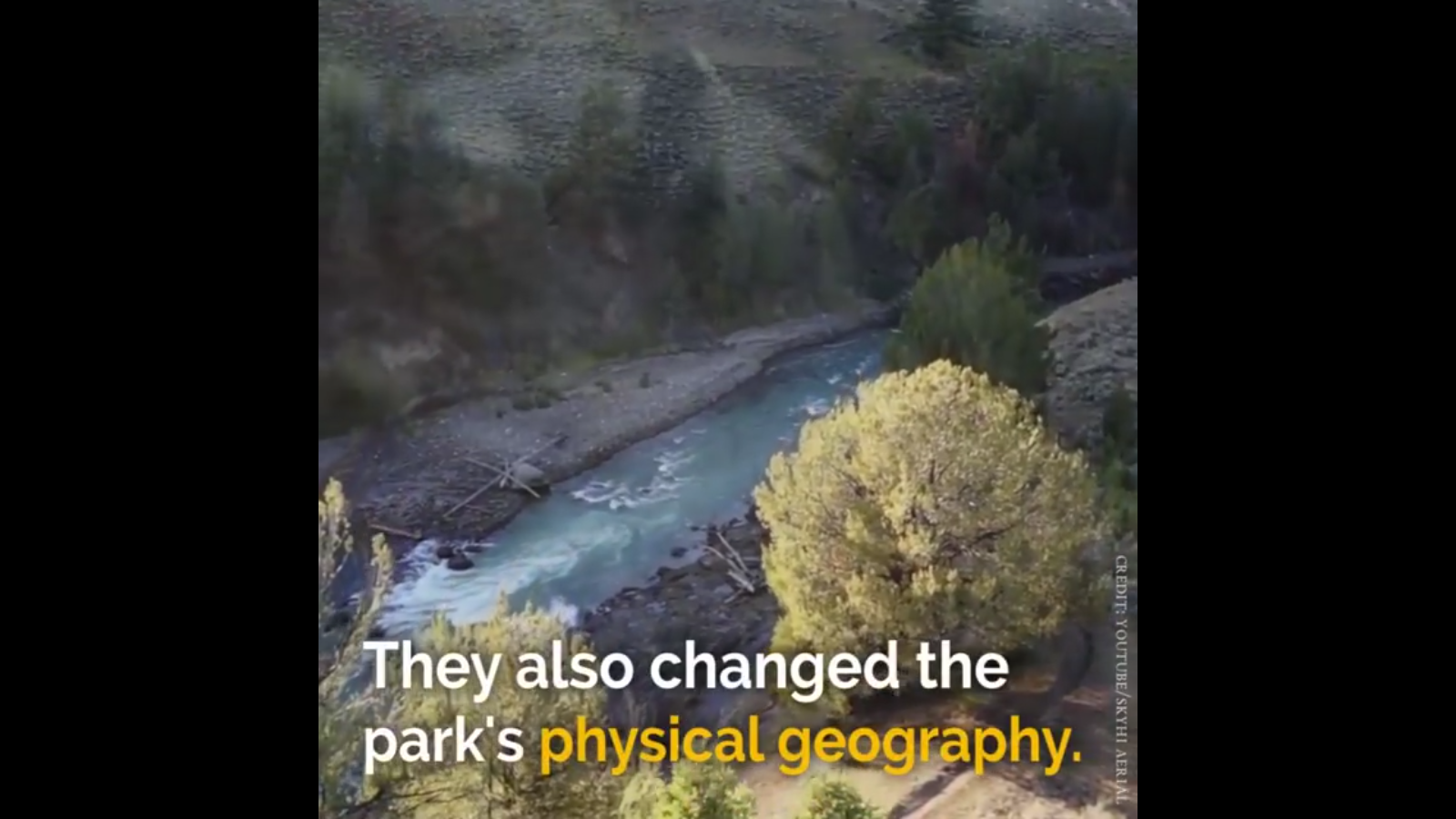 Wolf Population
Why does it change?
The Wolves of Yellowstone
http://en.newsner.com/14-wolves-were-released-in-a-park-the-impact-shows-that-we-must-take-care-of-our-amazing-planet/about/animals
Herbivore, Carnivore, Omnivore
Herbivores
plants, trees, grass, vegetables
eat
Herbivore, Carnivore, Omnivore
Carnivores
meat, other animals.
eat
Herbivore, Carnivore, Omnivore
Omnivores
Grass, vegetables, plants, meat, etc.
eat
Herbivore, Carnivore, Omnivore
Scavengers
anything
eat
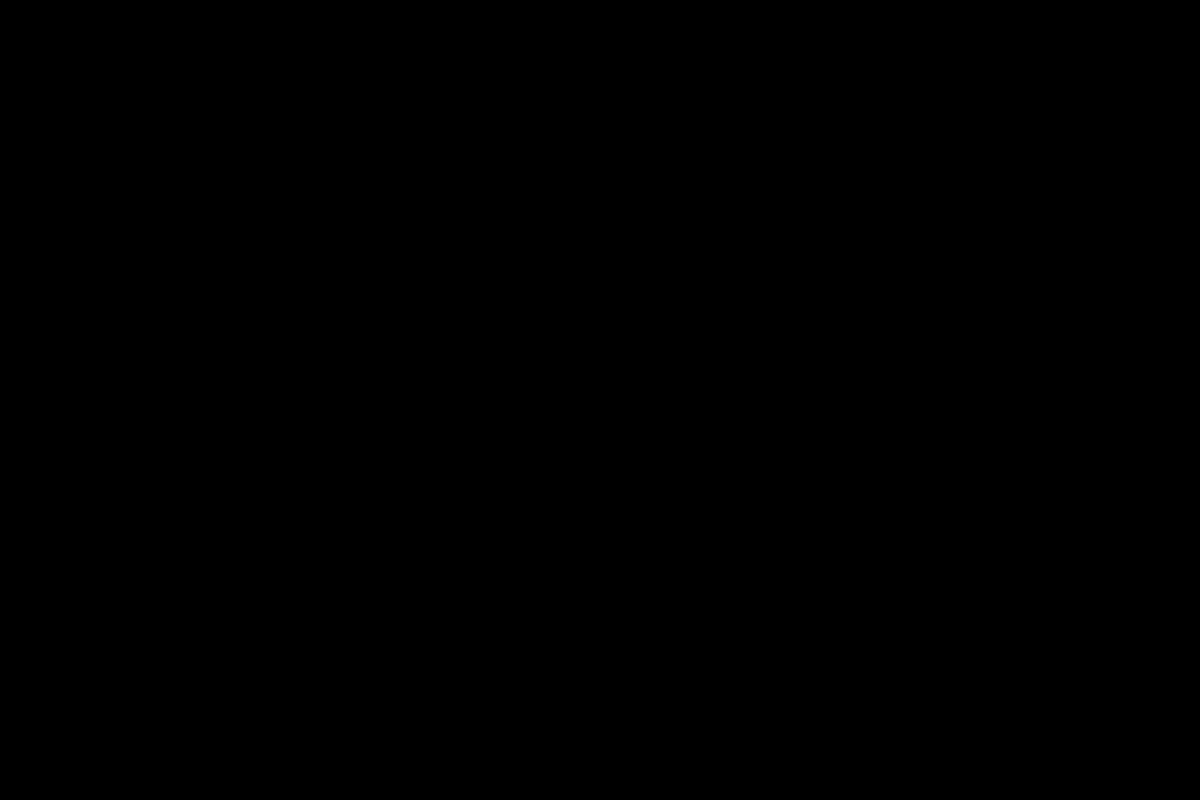 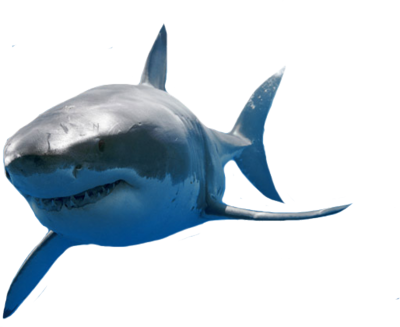 Click 8 Carnivores:
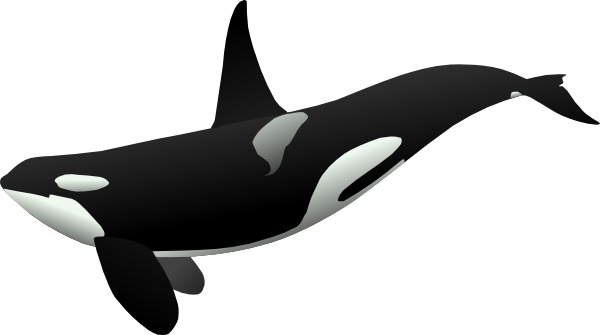 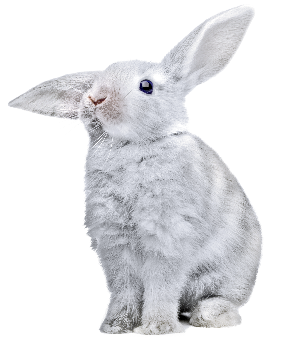 1
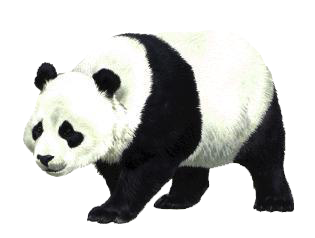 7
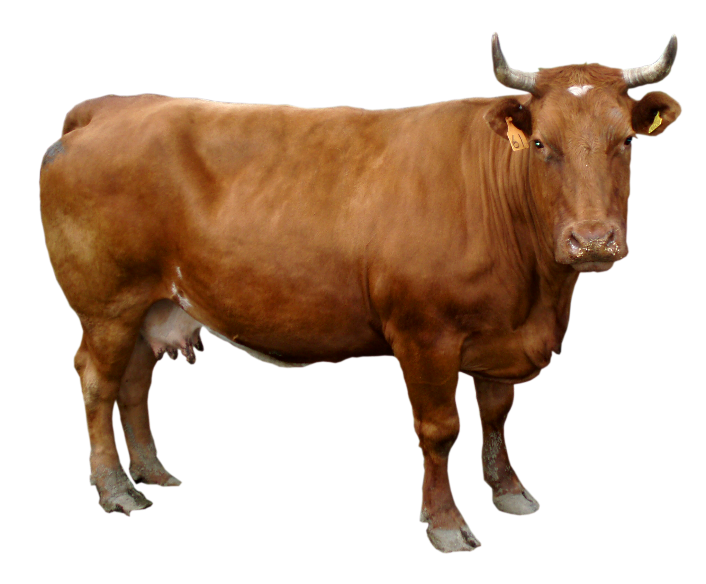 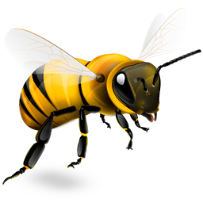 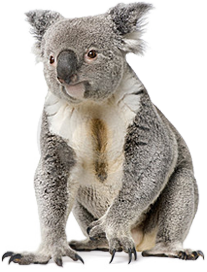 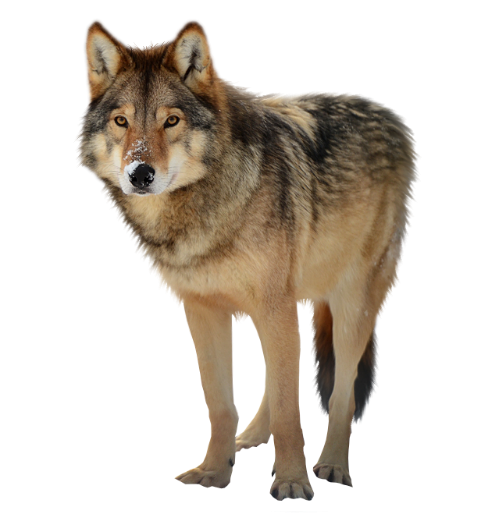 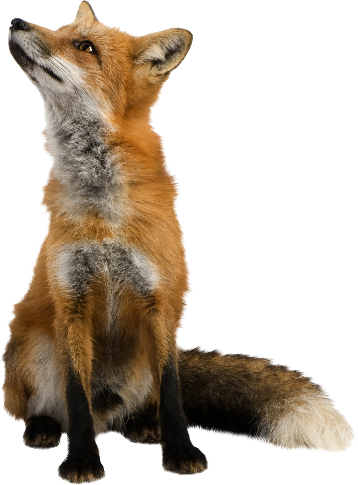 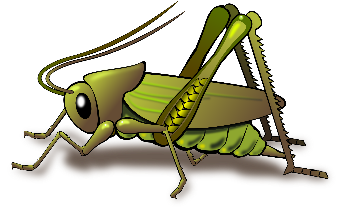 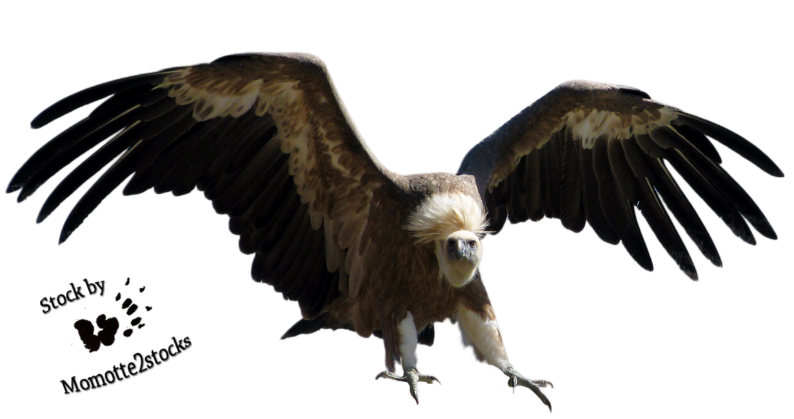 3
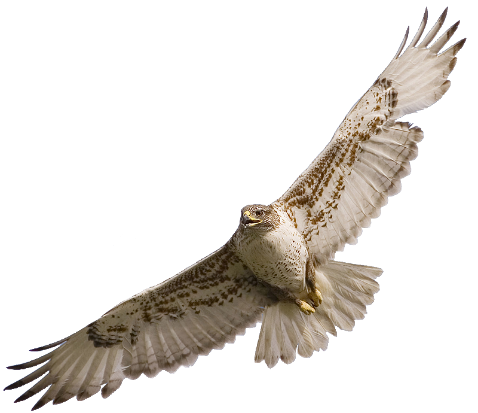 4
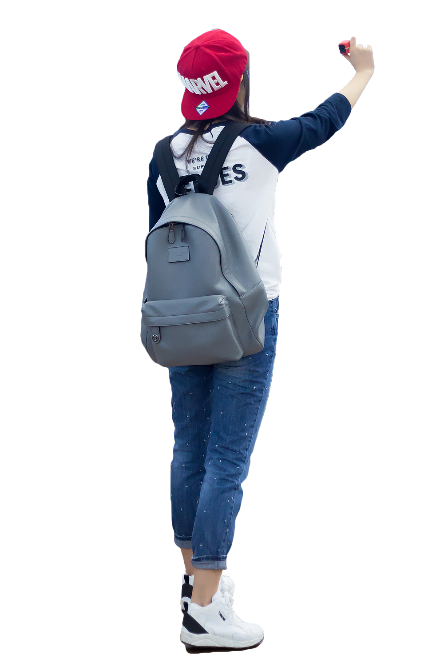 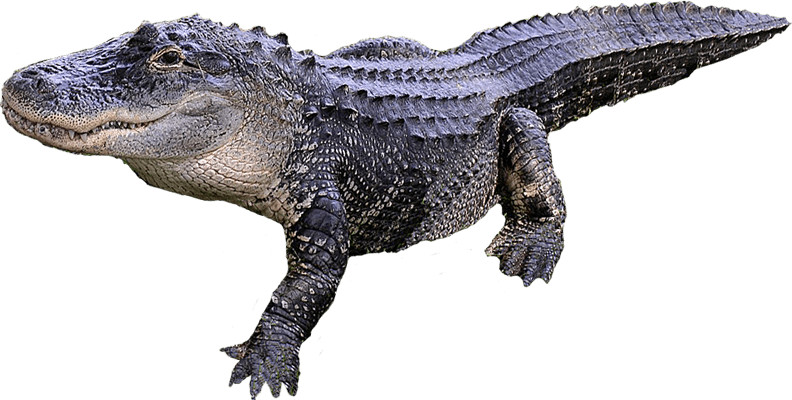 2
6
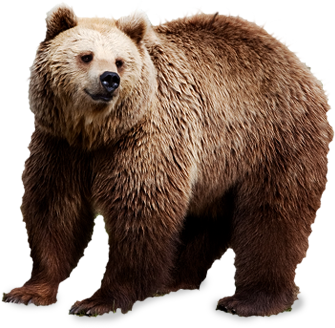 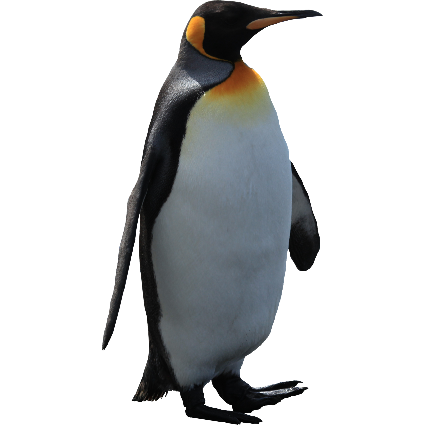 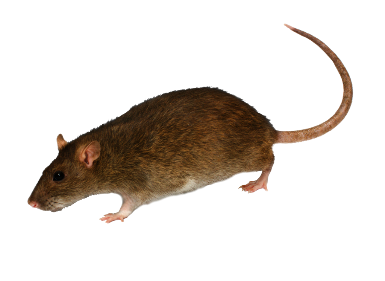 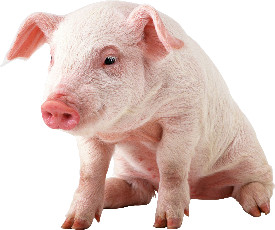 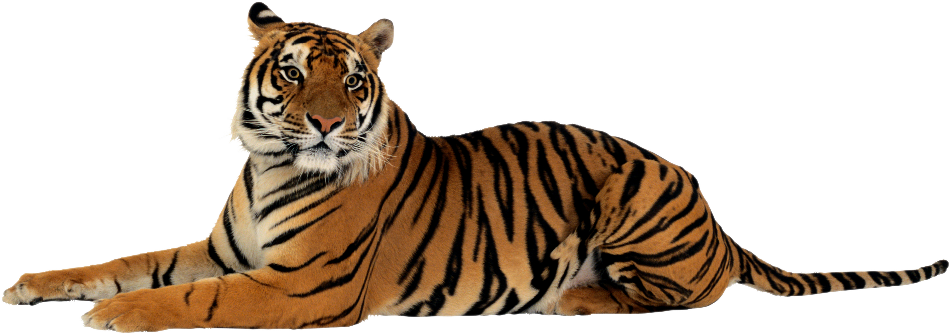 8
5
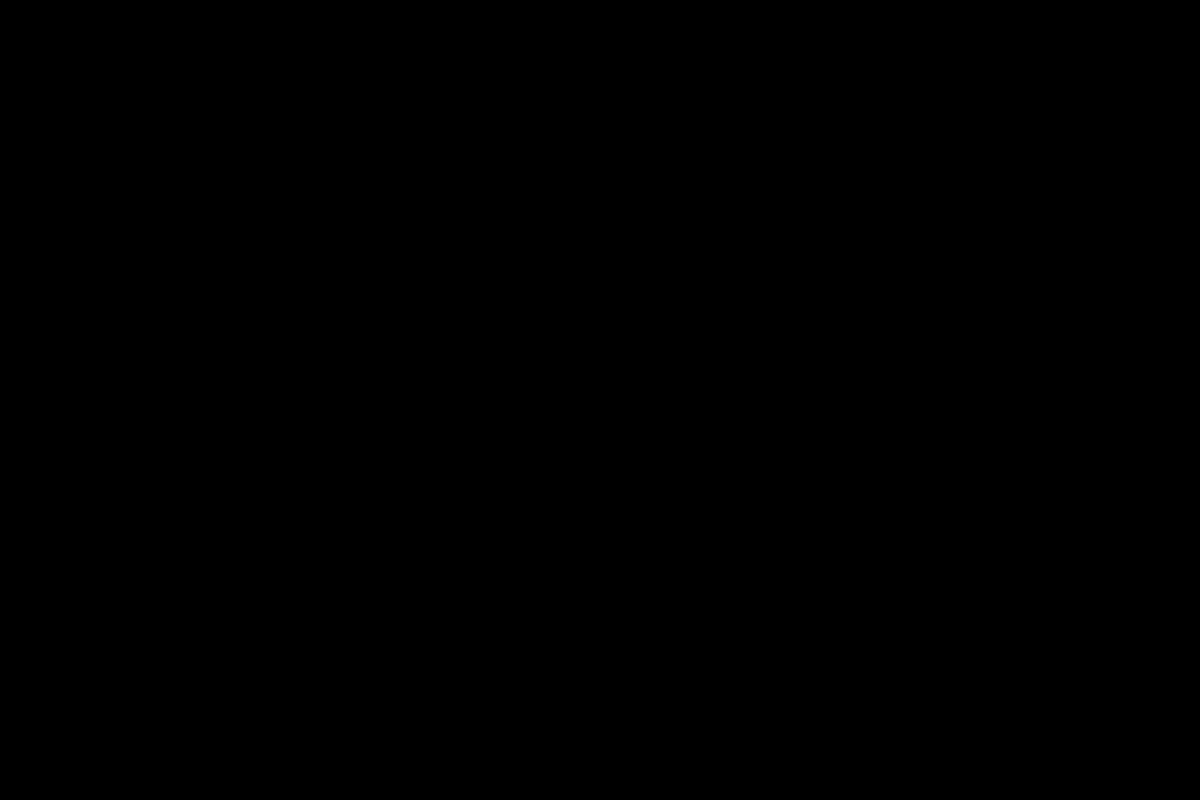 Click 6 Herbivores:
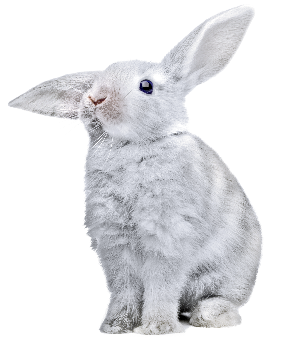 2
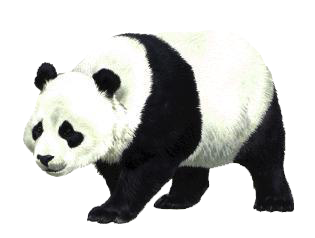 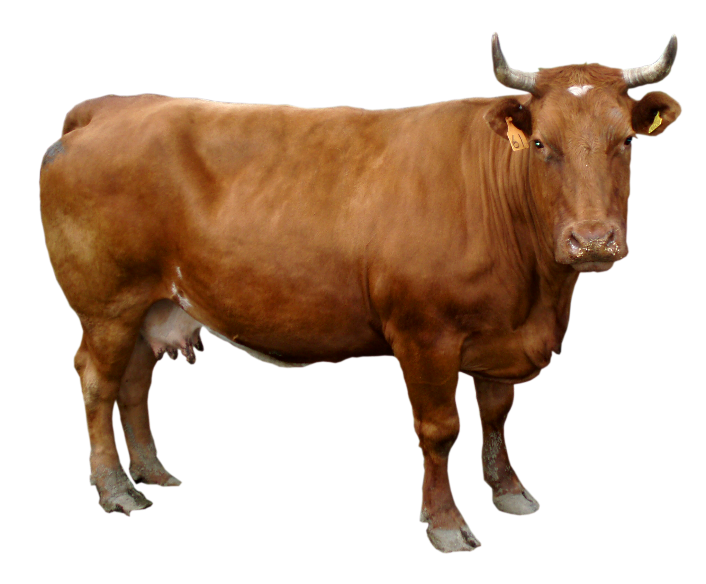 3
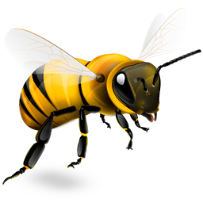 5
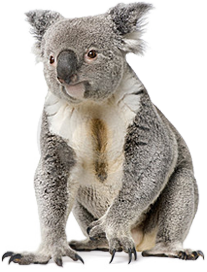 1
4
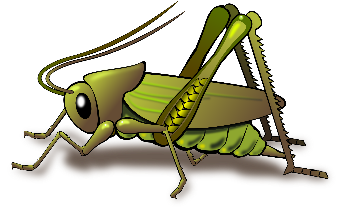 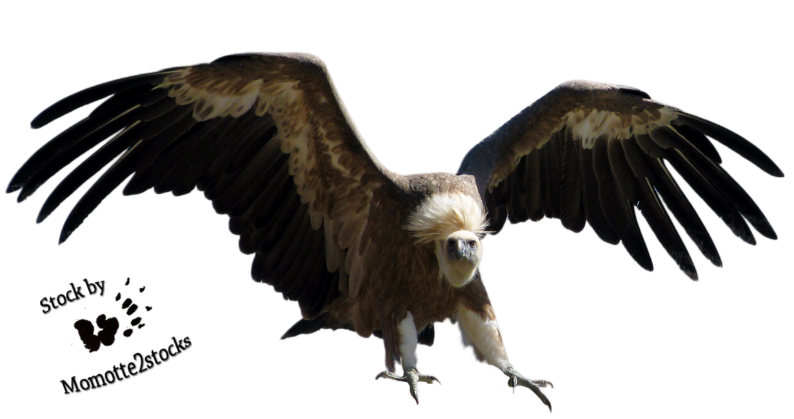 6
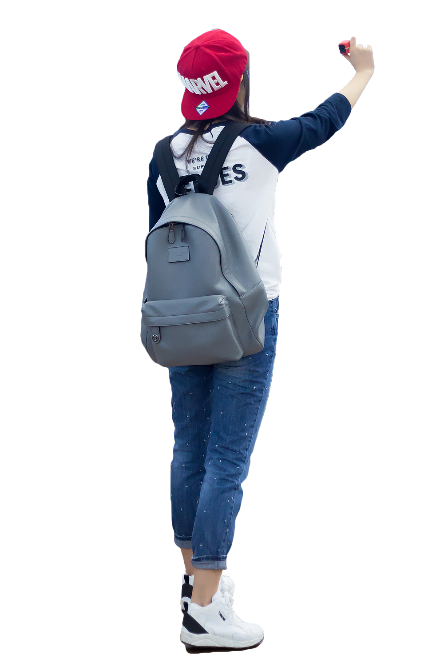 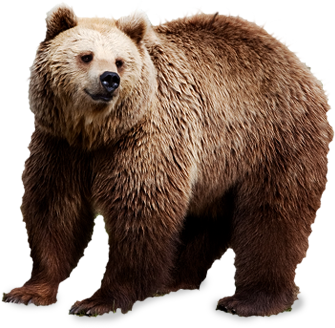 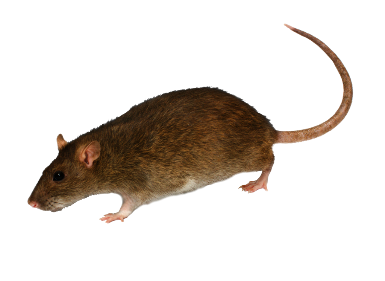 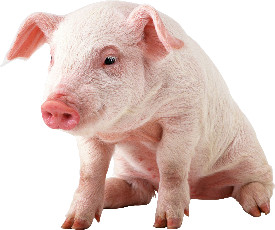 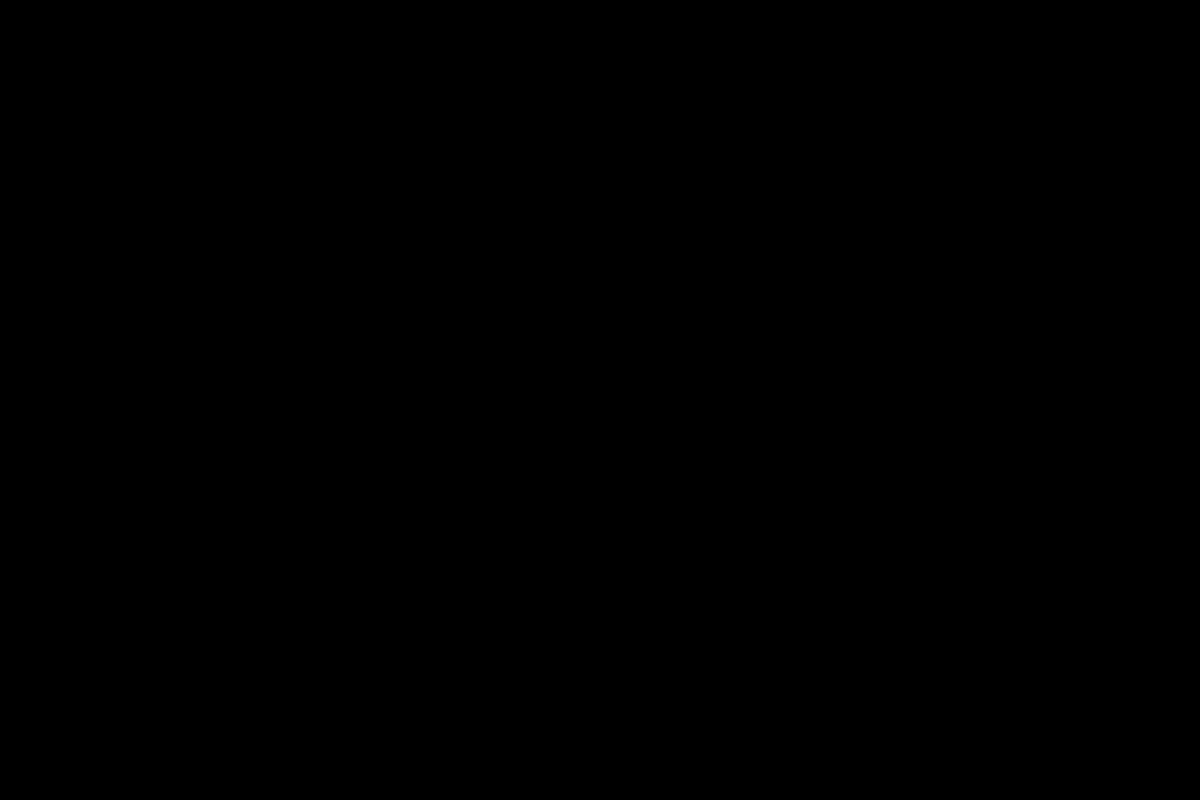 Click 3 Omnivores:
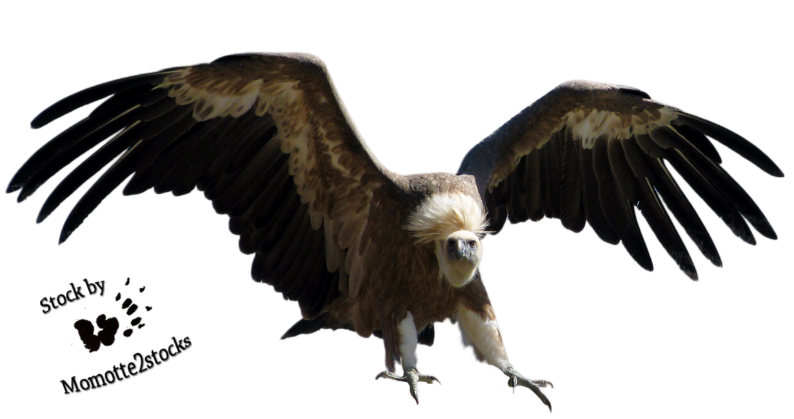 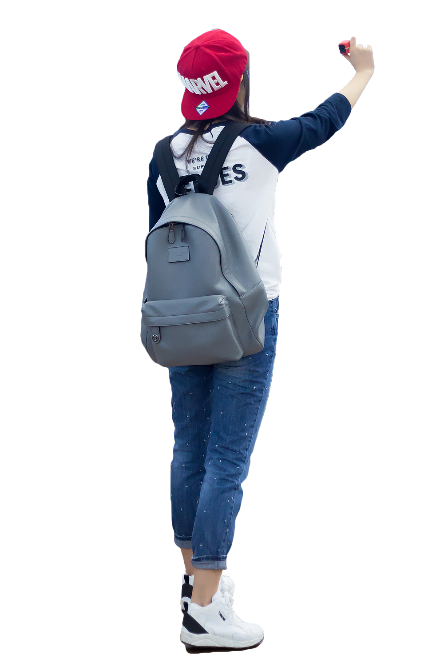 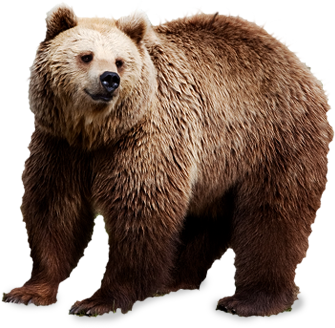 1
3
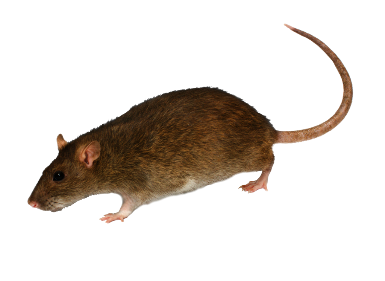 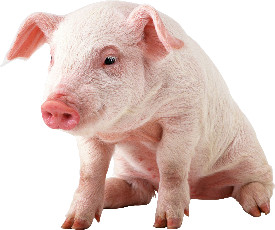 2
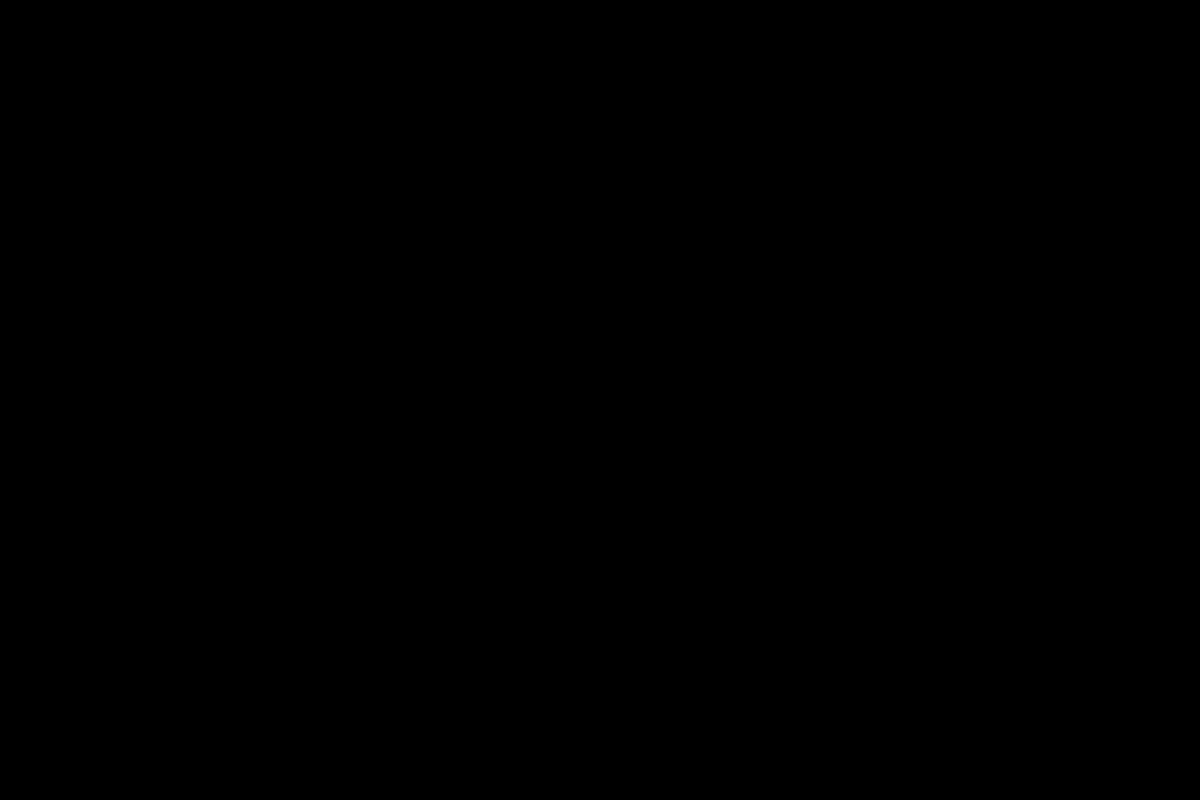 Click the Scavengers:
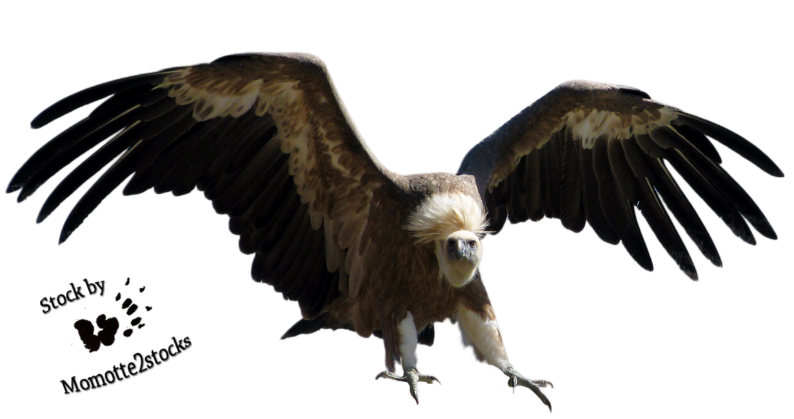 1
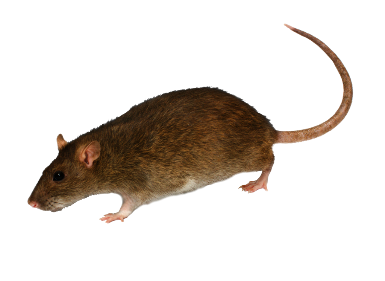 2
Puzzle Time
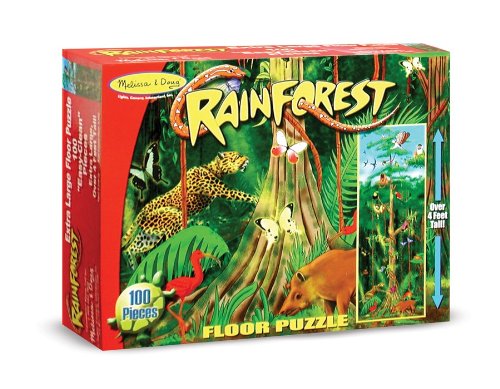